КЛАССИЧЕСКИЕ ЖАНРЫ ФОТОГРАФИИ:ПОРТРЕТ
ПОРТРЕТ - жанр изобразительного искусства, отражающий внешний и внутренний облик человека или группы людей. Портрет — один из древнейших жанров изобразительного искусства.
Портрет – жанр фотографии, главным объектом изображения которого является человек. К жанру портрета также относят изображения животных крупным планом.
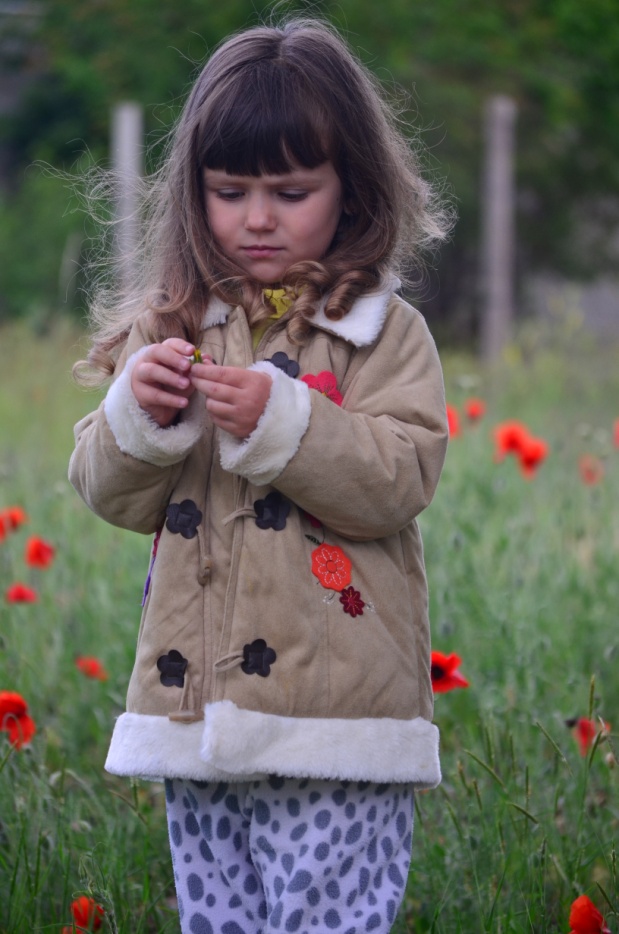 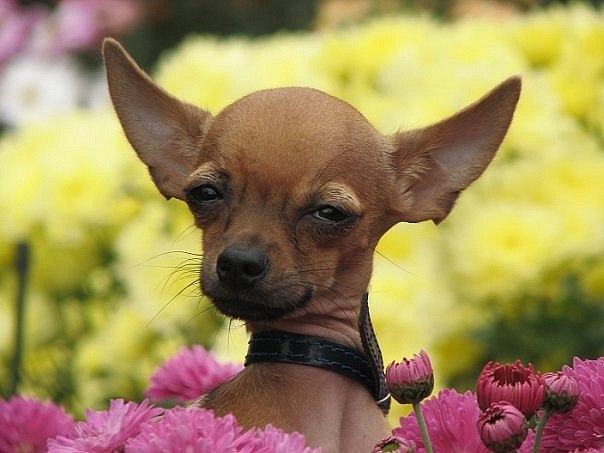 Виды портретной фотографии: 
По количеству изображаемых объектов:
одиночный, индивидуальный портрет;
групповой портрет.
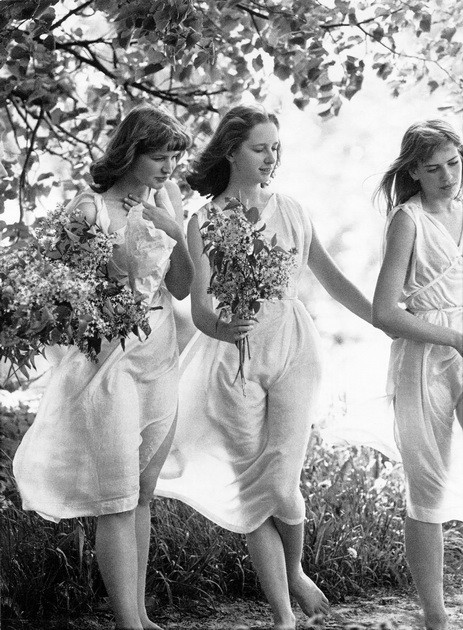 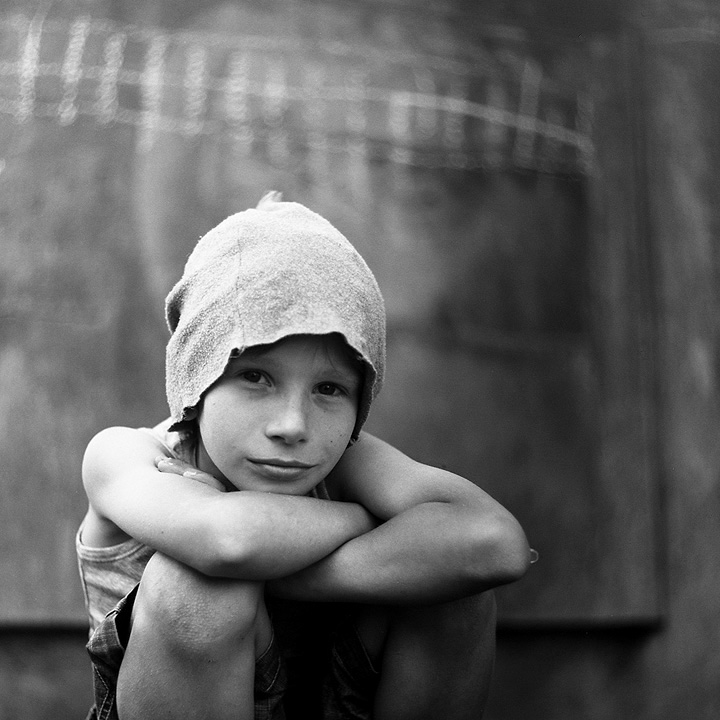 Виды портрета по тематике:
Семейная фотосъемка
Фотосъемка беременности
Детская фотосъемка
Свадебная фотосъемка
По характеру работы с портретируемым:
постановочный портрет;
жанровый портрет;
репортажный портрет;
натурный портрет.
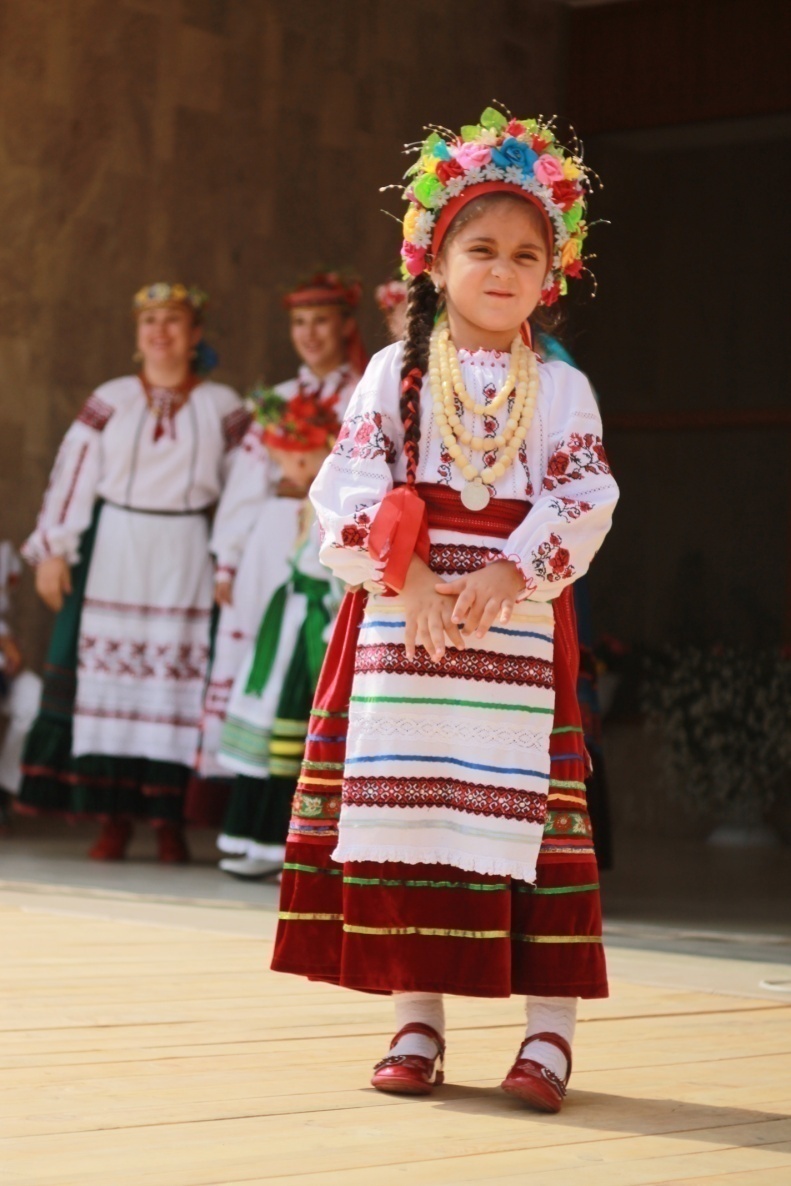 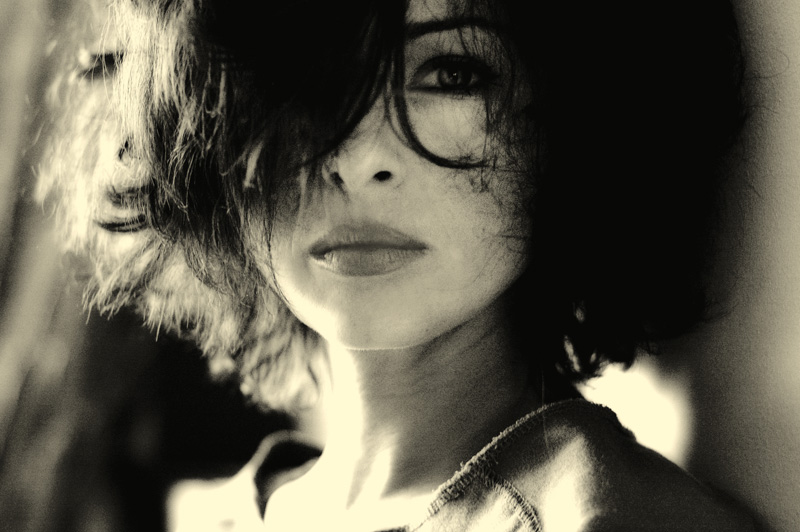 Современные тематические виды портрета: 
fashion портрет;
психологический портрет;
концептуальный портрет;
романтический портрет;
имиджевый портрет…
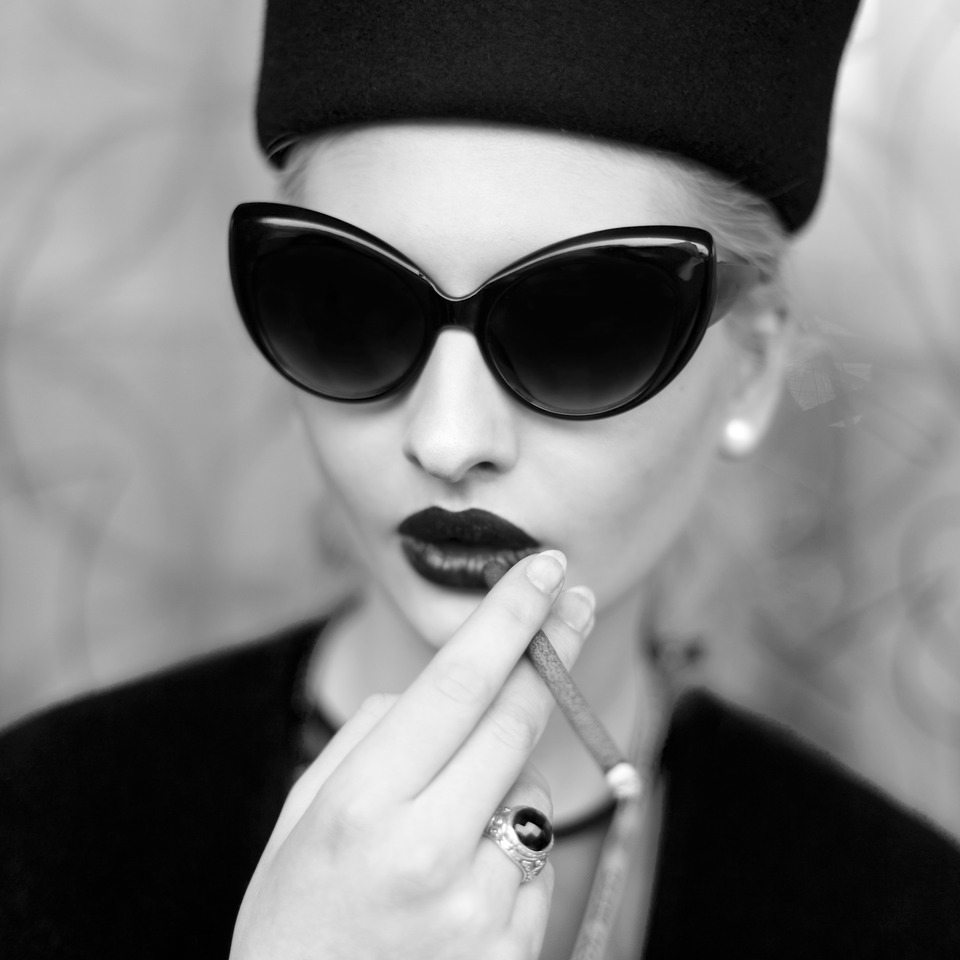 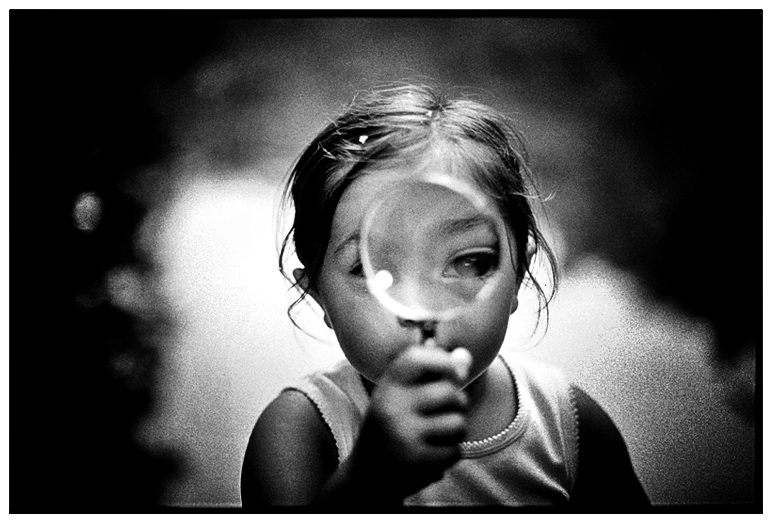 По композиции различают:
ростовой портрет (в полный рост);
поколенный портрет;
поясной портрет;
погрудный портрет;
портрет крупным планом (только голова).
По характеру кадрирования:
деталь;
крупный план;
средний план;
общий план.
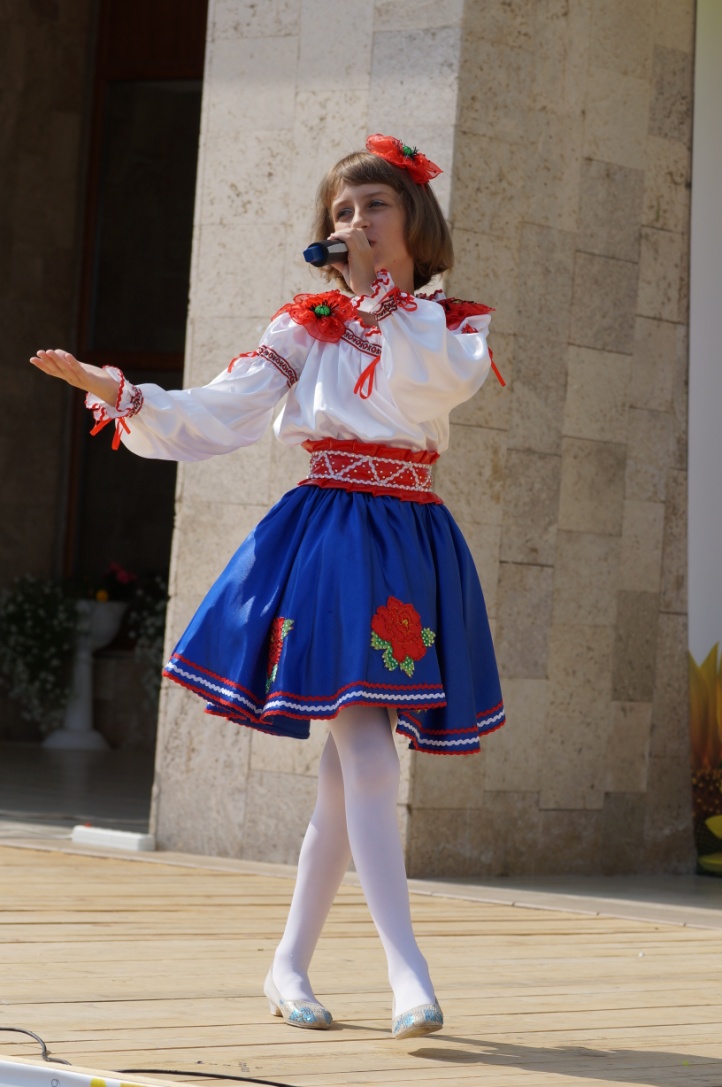 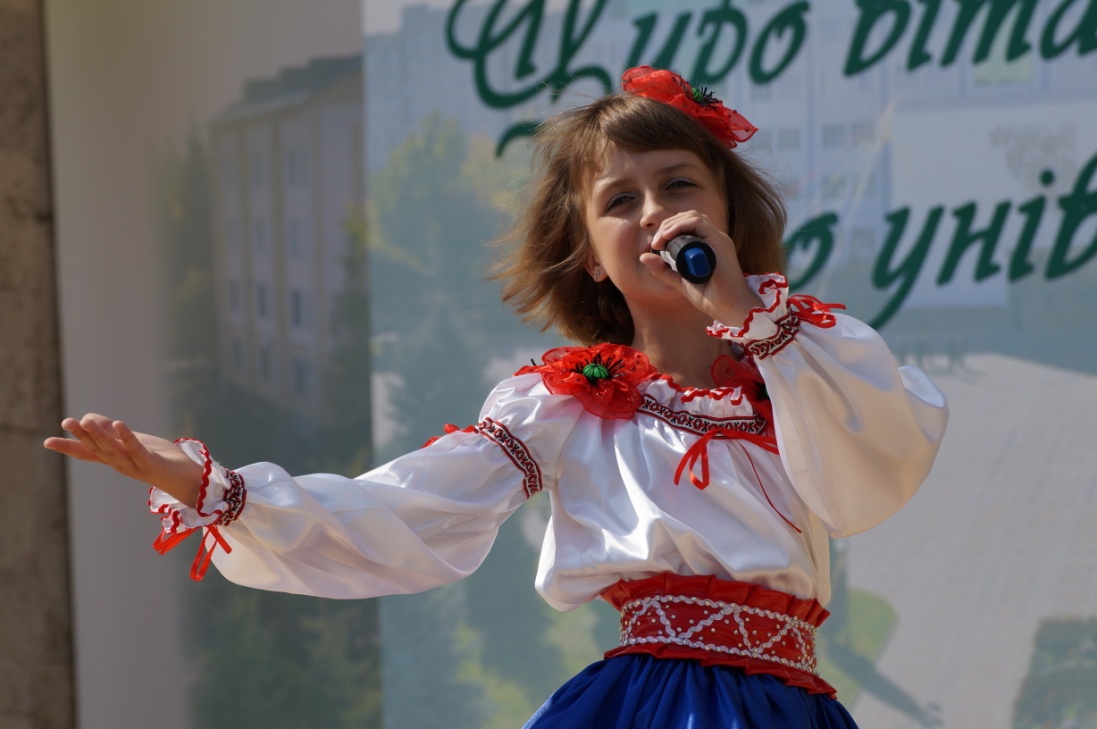 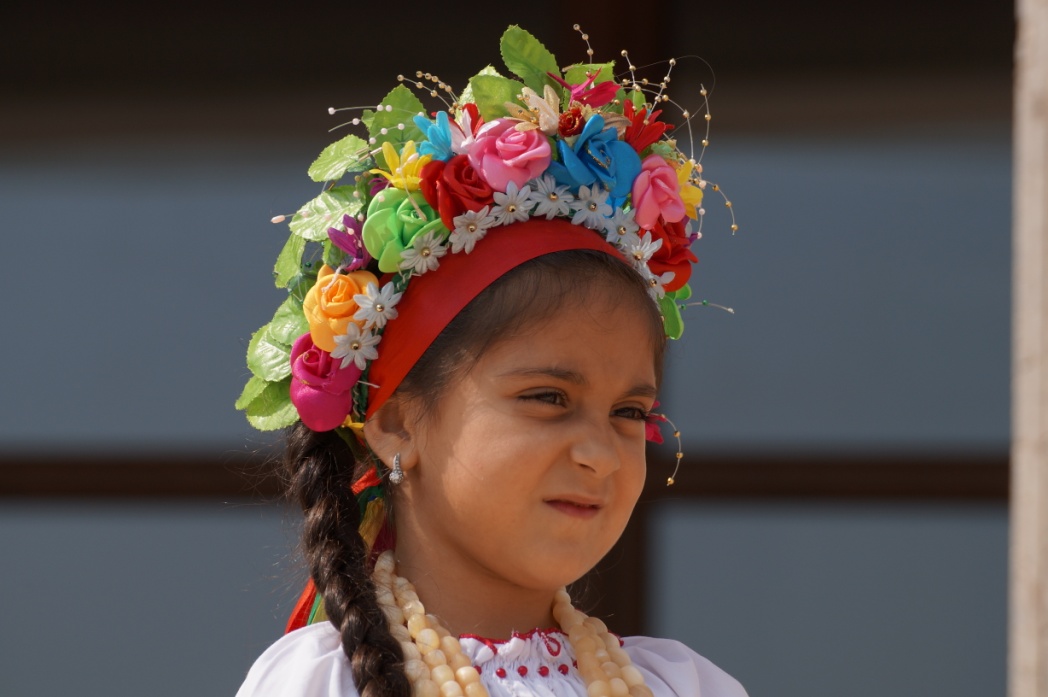 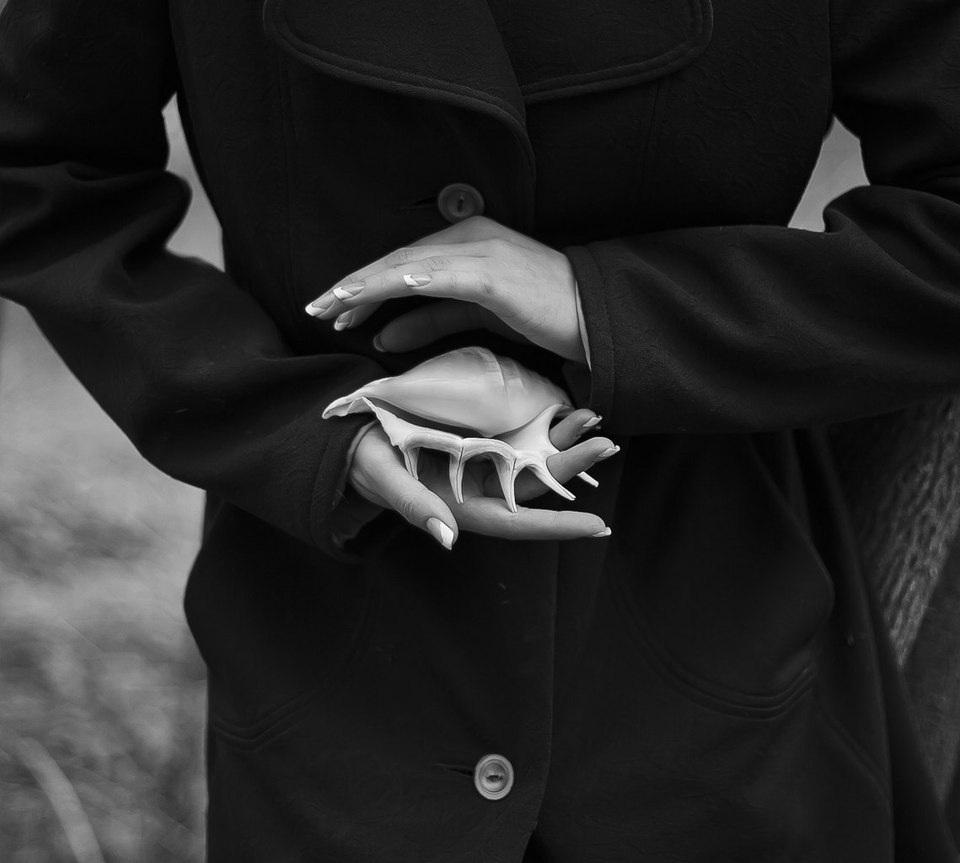 Классические фокусные расстояния при съемке портрета:
ростовой и поколенный: около 50 мм;
погрудный и поясной: около 85 мм;
портрет крупным планом: около 135 мм.
Способы выразительности:
1. Композиция
Расположите правый или левый глаз в центре композиции. Это придает большую выразительность взгляду смотрящего.
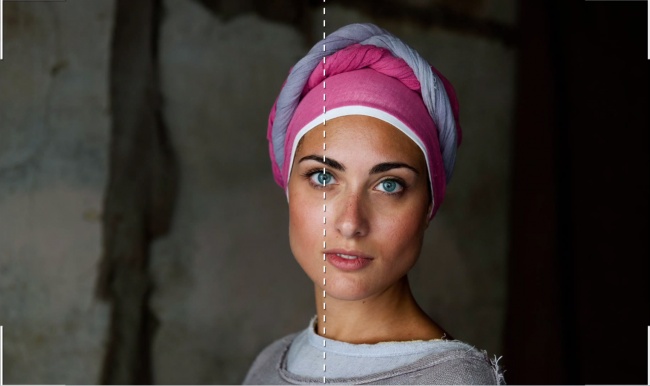 Снимайте с высоты роста модели
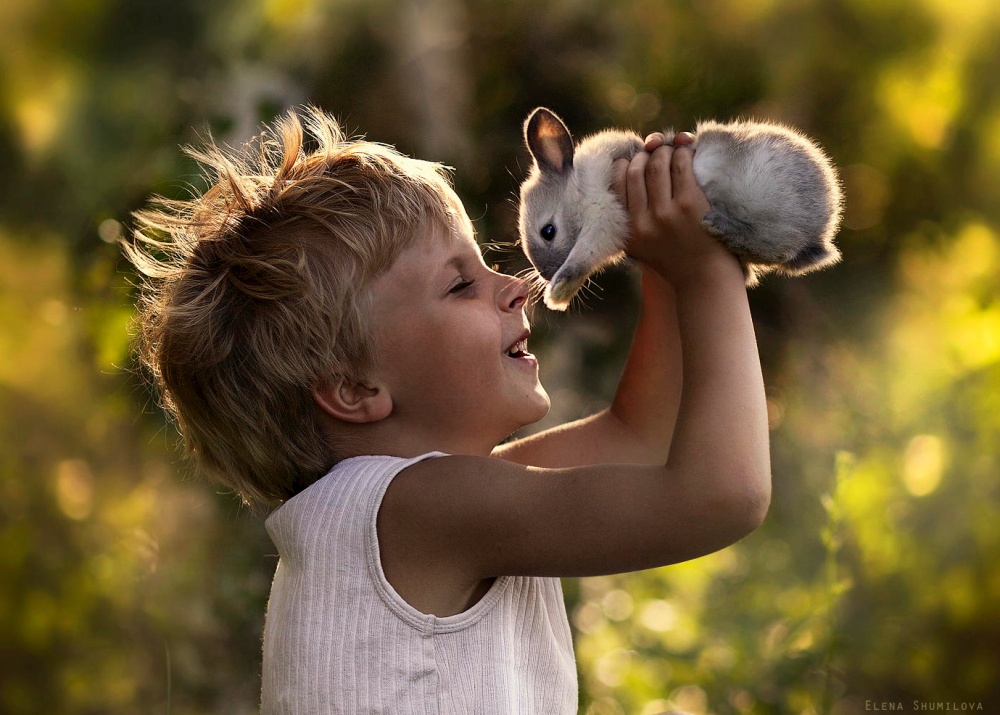 Используйте направление взгляда для достижения баланса в кадре
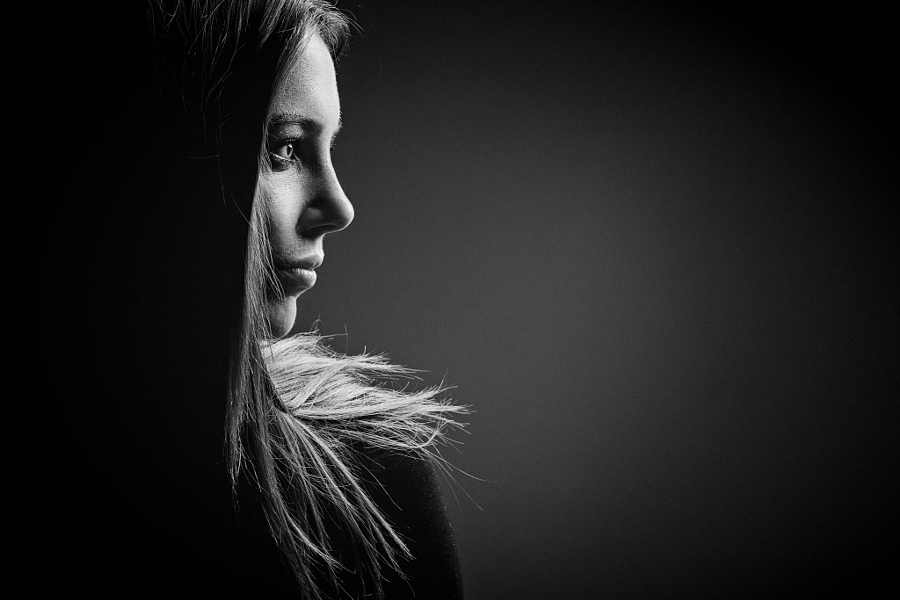 Автор фото: Джейк Олсон
Добавляем дополнительные элементы в пустующие 2/3 кадра
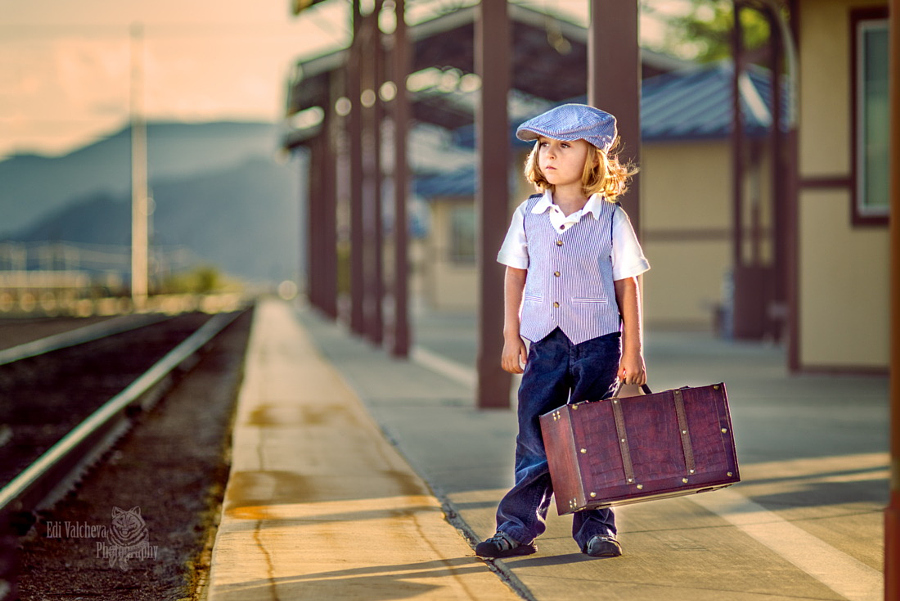 Ожидание. Автор фото: Эди В
Автор фото: Джейк Олсон
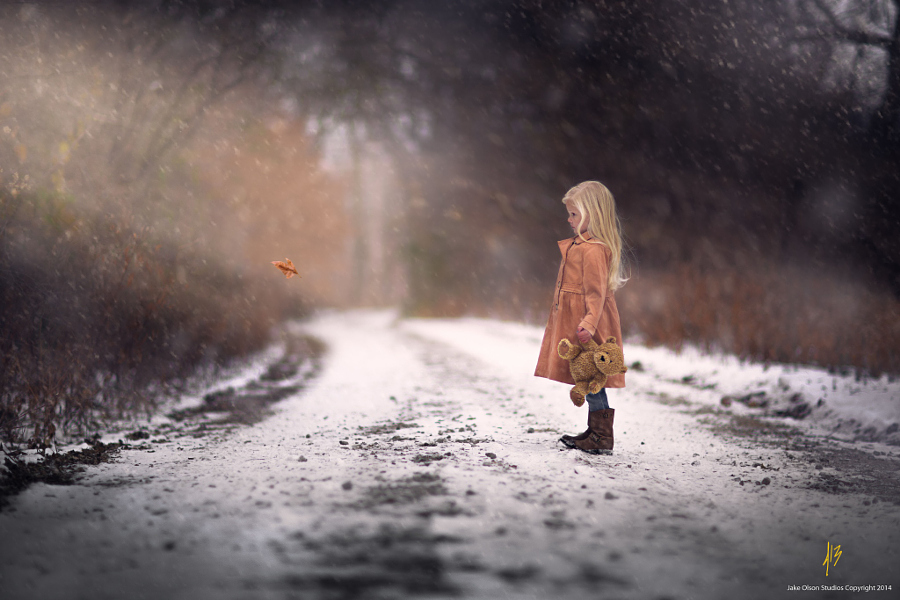 Олеся. Автор фото: Михаил Науменко
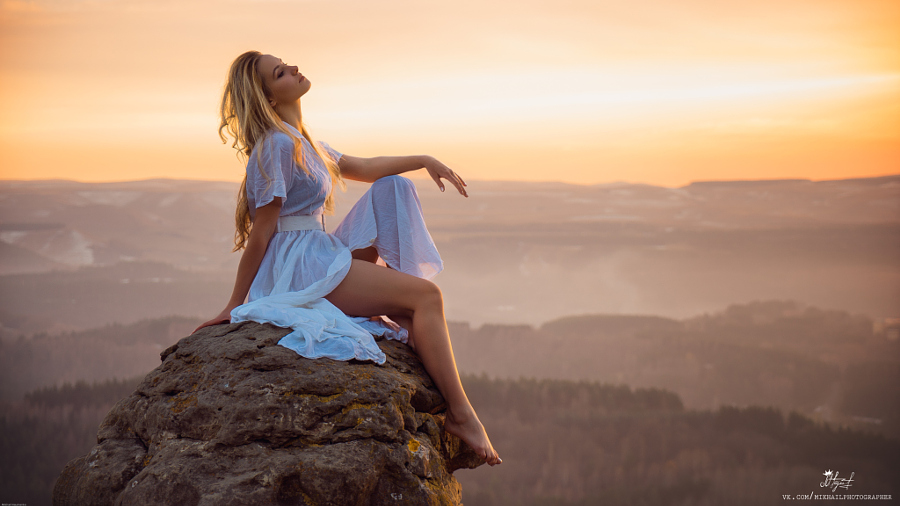 Первый снег. Автор фото: DesiArt Kuleshova
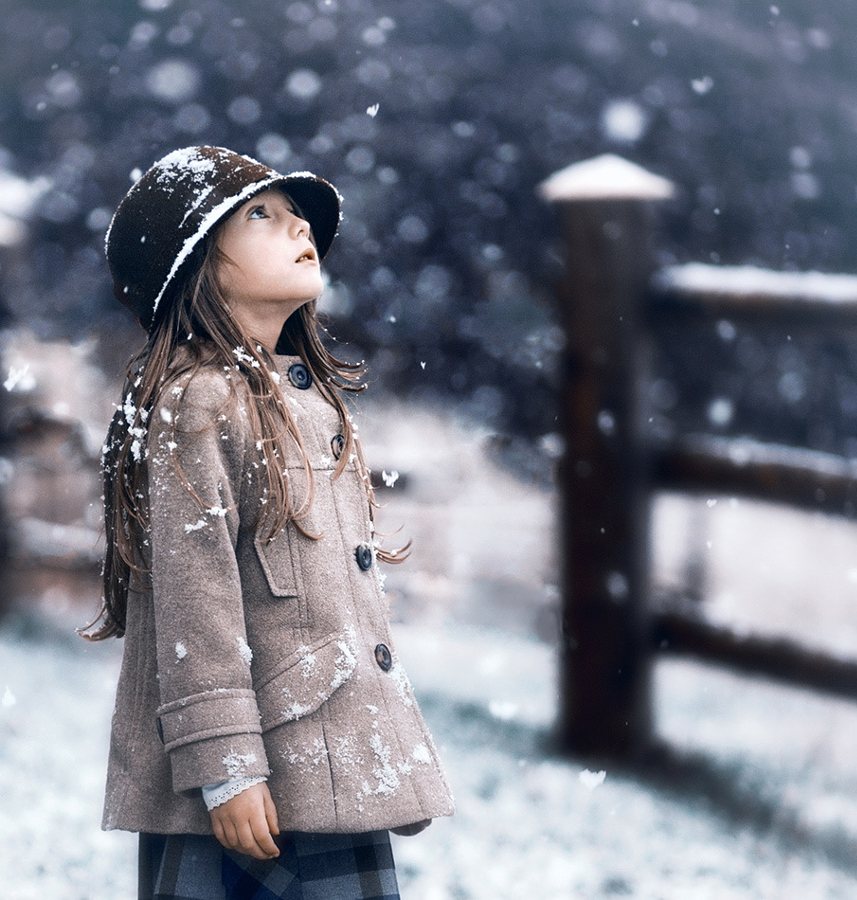 Взгляд в сторону, противоположнуюбольшей части снимка говорит о безразличии
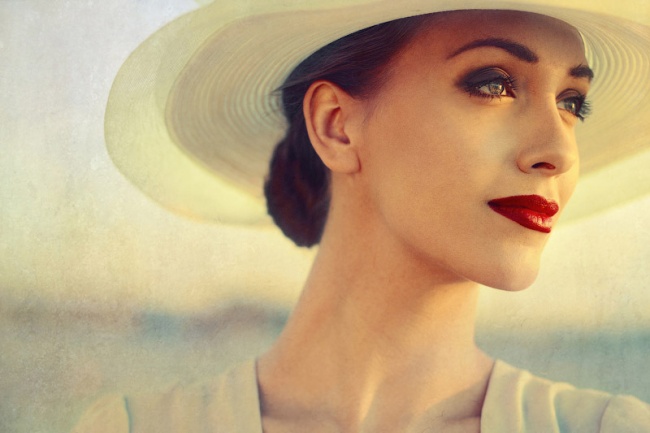 Используем ГРИП для выделения главного объекта от фона
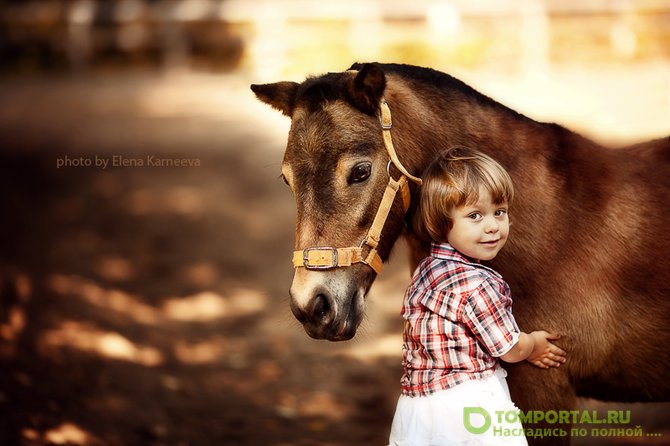 Три фактора, которые влияют на глубину резкости фона:
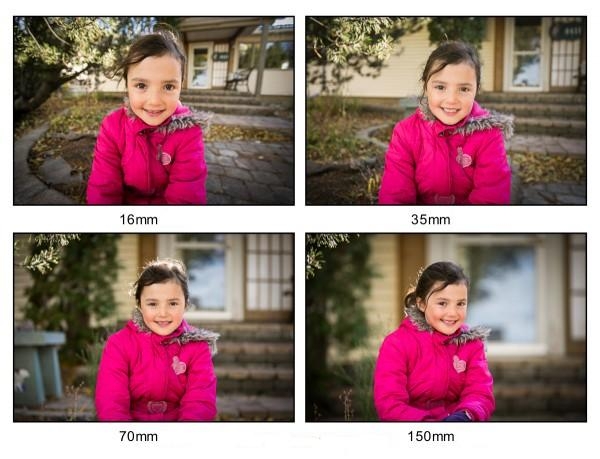 • Апертура• Фокусное расстояние объектива• Расстояние между объектом и фоном
2. Эмоция
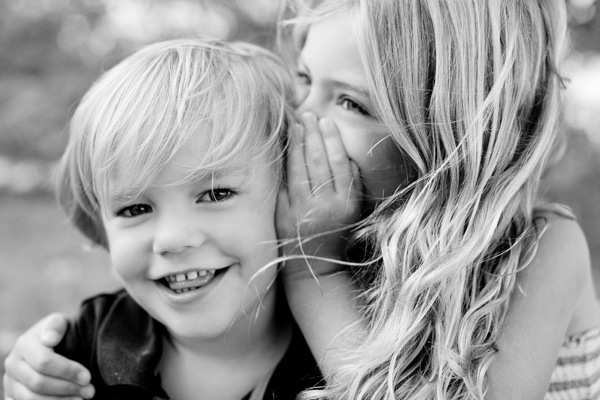 Наличие эмоции позволяет прочувствовать портрет
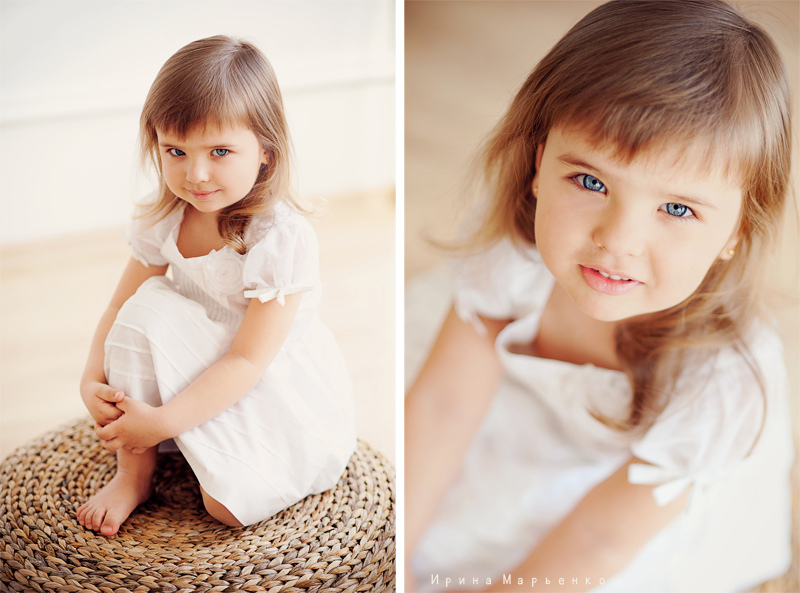 3. Свет и тень
Вносите креатив и разнообразие с помощью свето-теневого рисунка
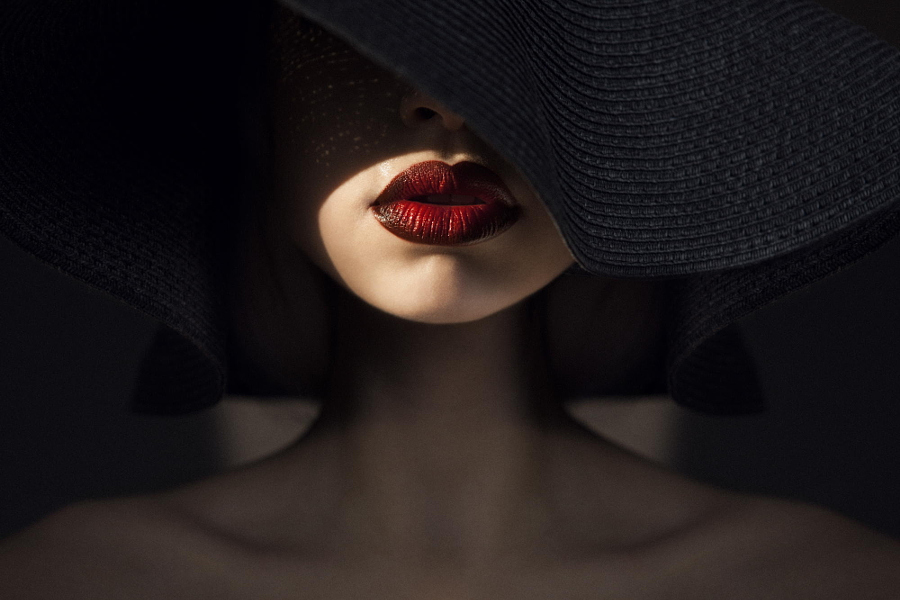 Губы. Автор фото: Хекс Саша Хаубольд
Поцелуи солнца. Автор фото: Валерия Тихонова
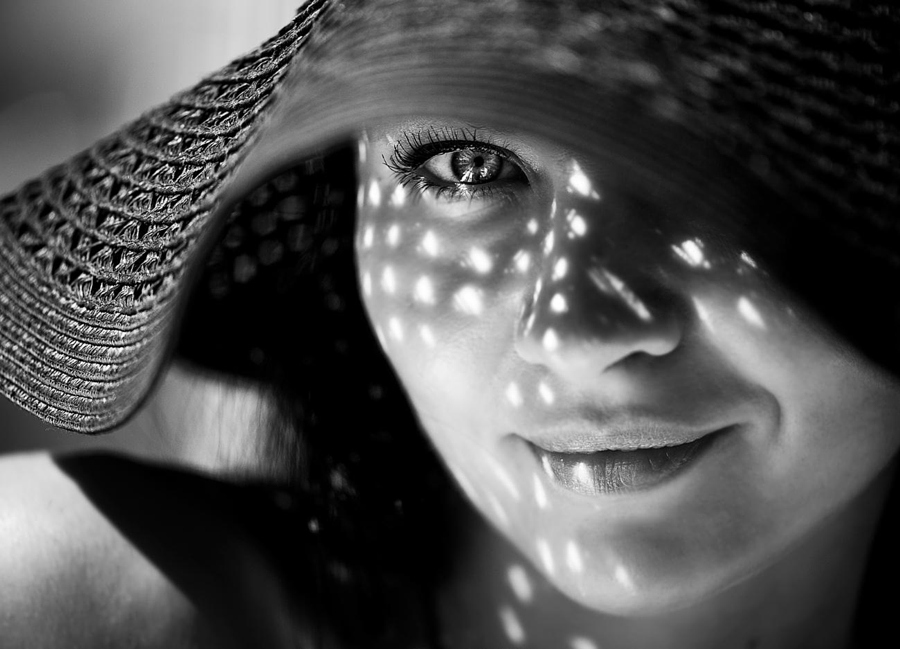 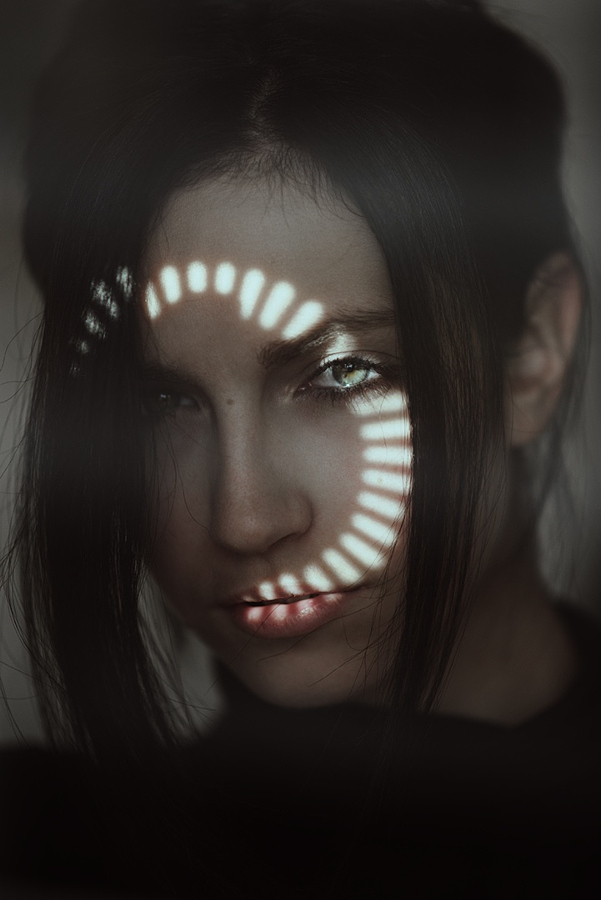 Загрузка света. Автор фото: Алессио Альби
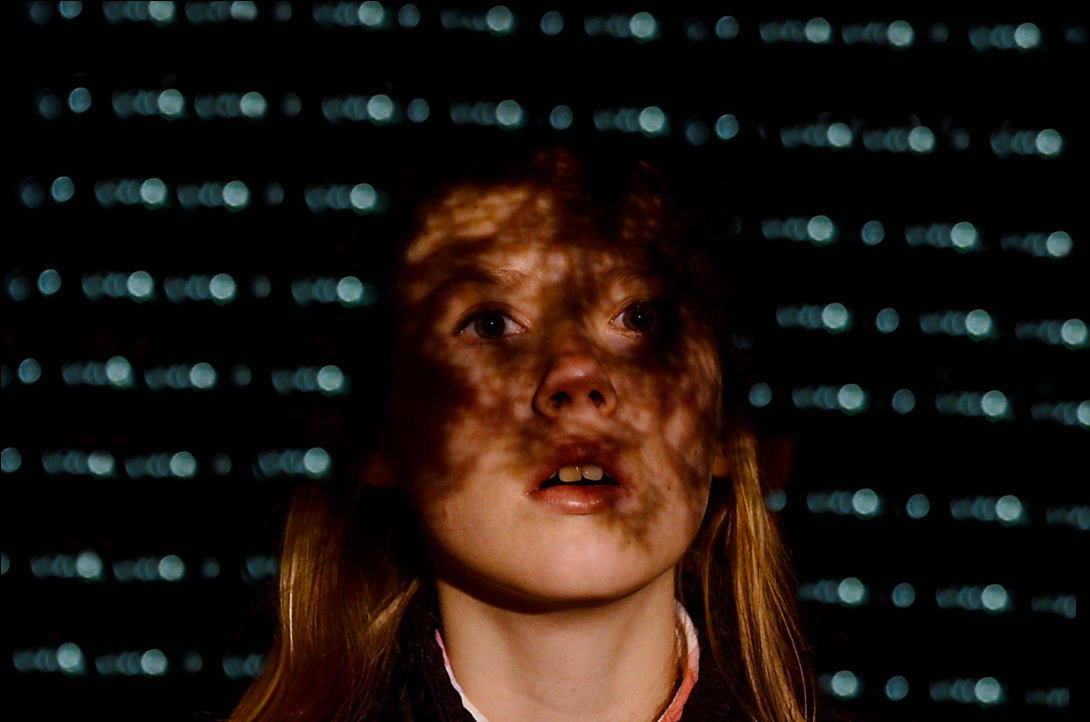 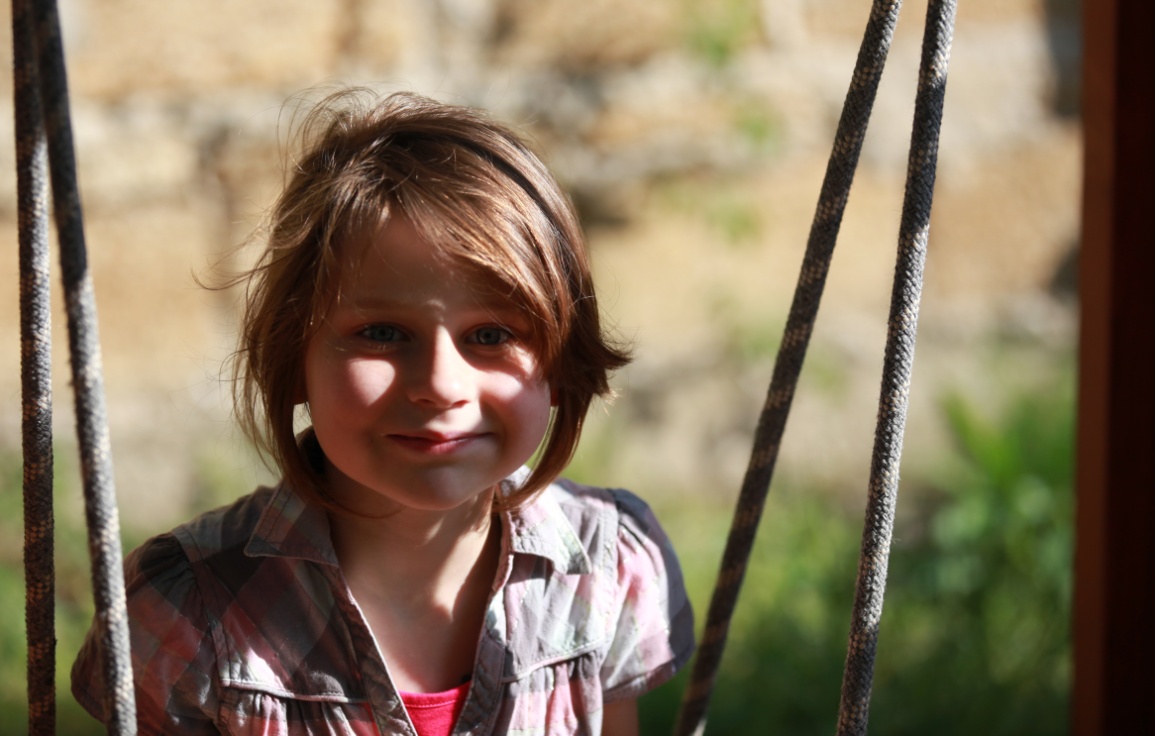 Основные световые схемы для портрета:
боковое освещение
классическое освещение
рембрандтовское освещение
бабочка
Боковое освещение
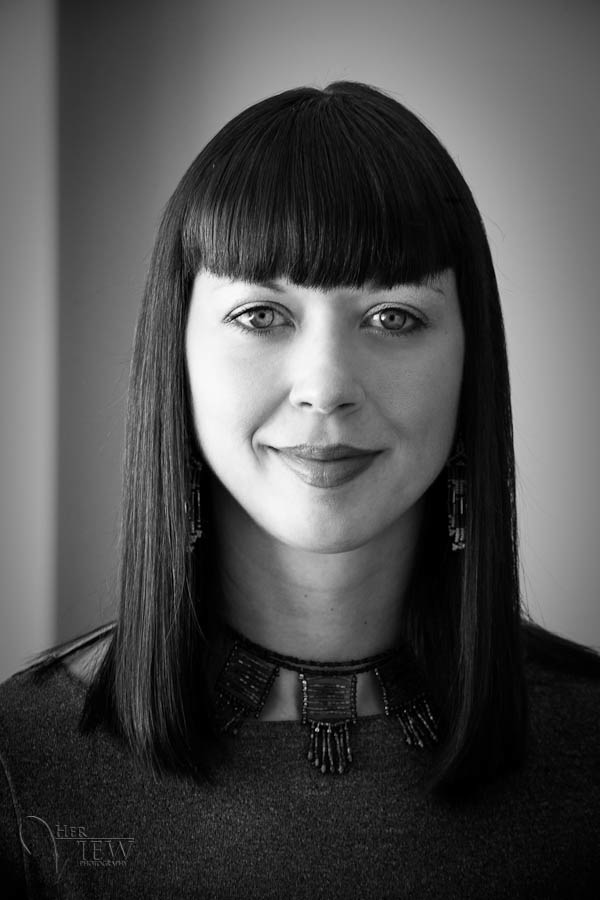 часто используется для создания драматических портретов
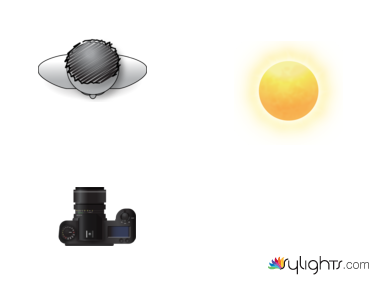 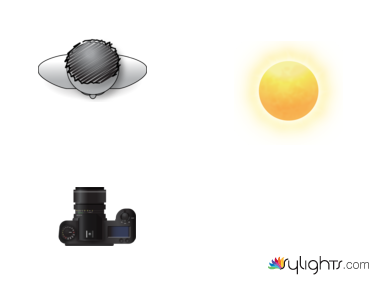 Классическое освещение
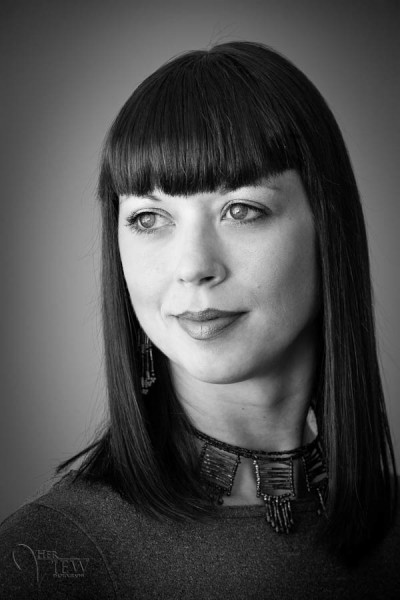 источник немного выше уровня глаз и под углом 30-45 градусов от камеры
Рембрандтовское освещение
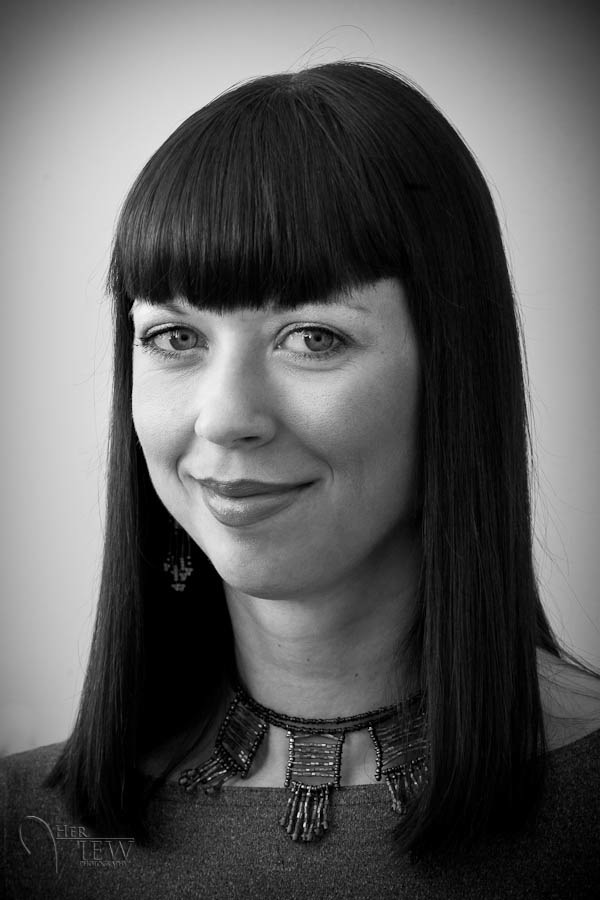 определяется наличием светового треугольника на щеке
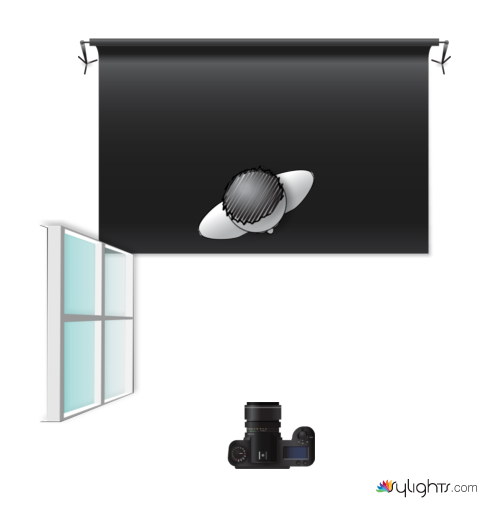 Освещение «Бабочка»
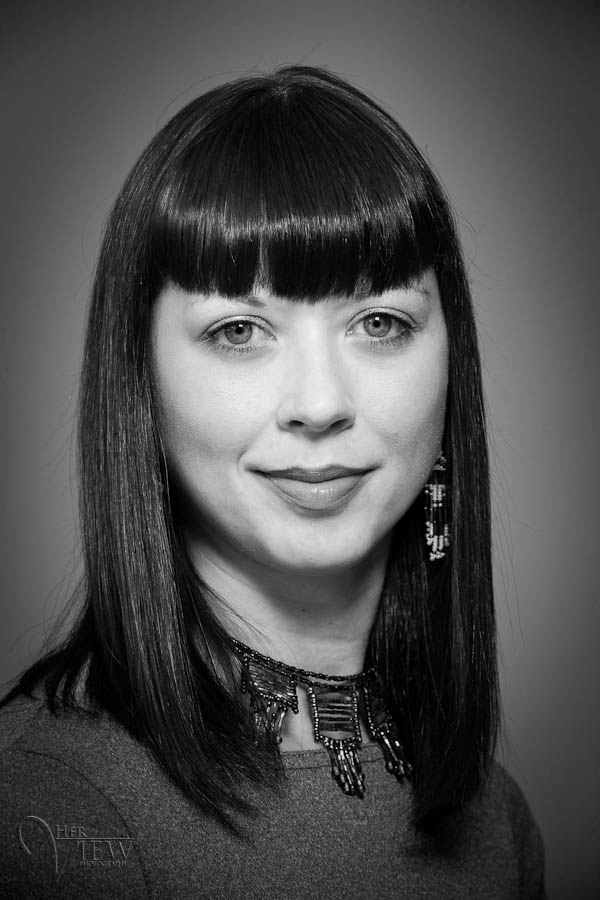 Схема "бабочка" часто используется для съемки гламура, выгодно подчеркивая скулы модели
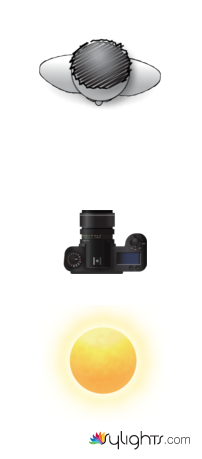 Работа при солнечном освещении
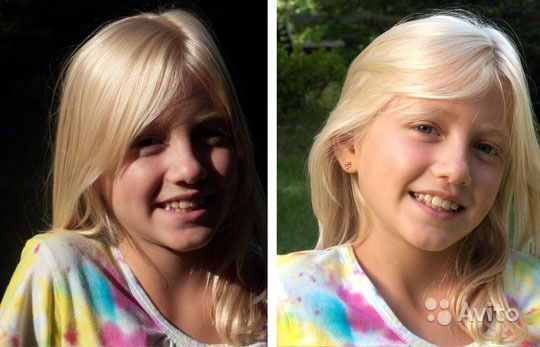 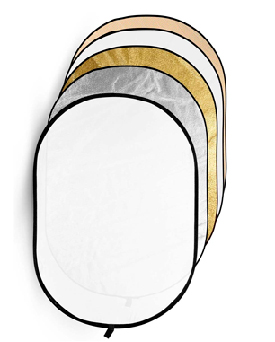 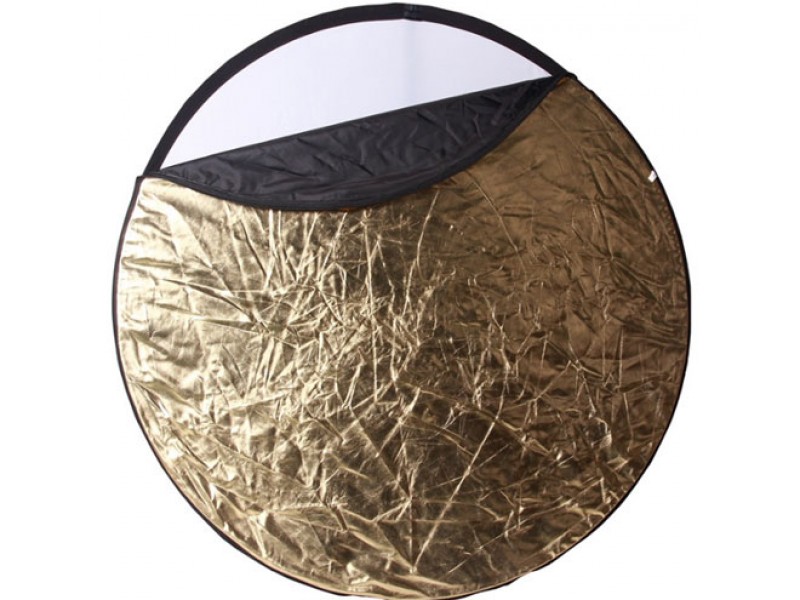 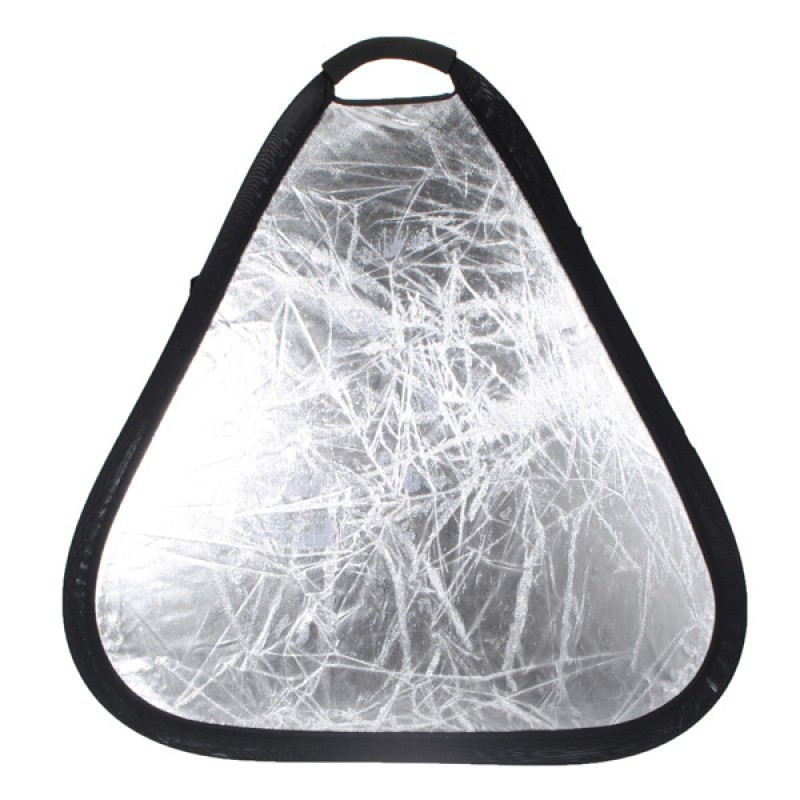 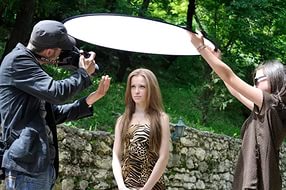 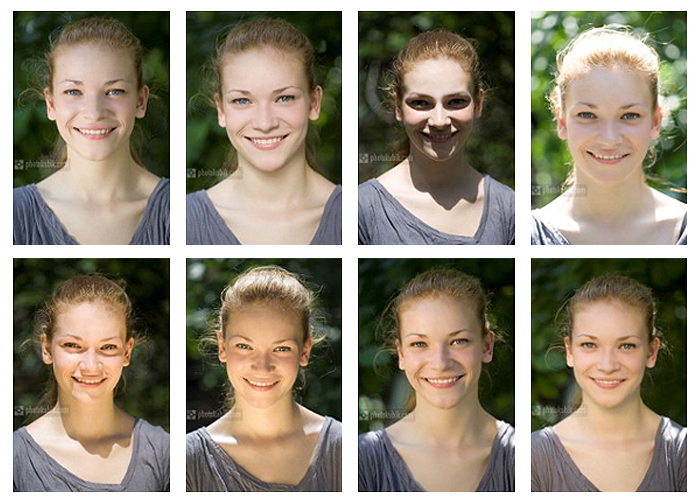 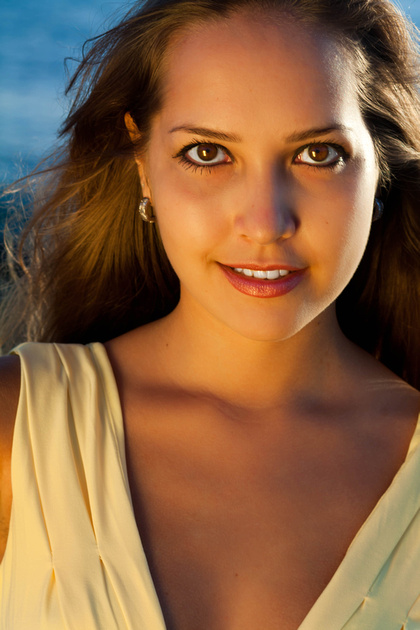 Золотистый отражатель придаст
 коже теплый оттенок
Внешняя вспышка заполнит тени
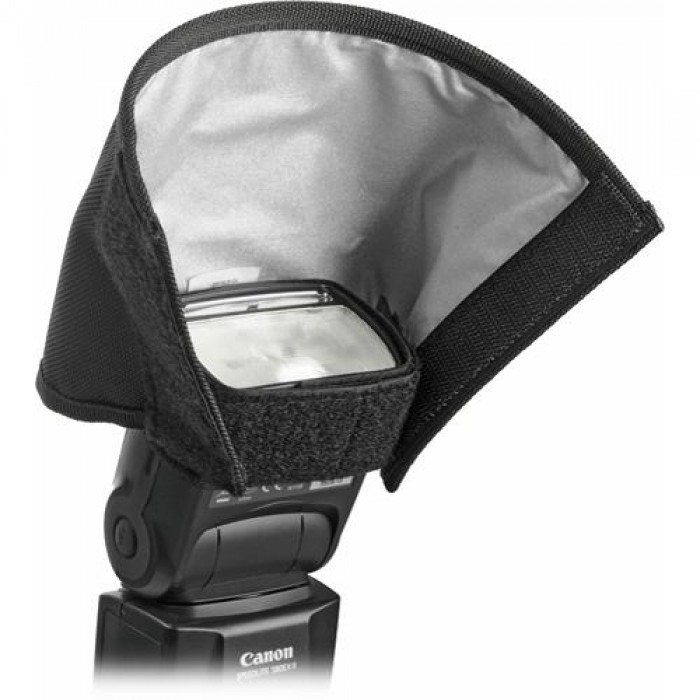 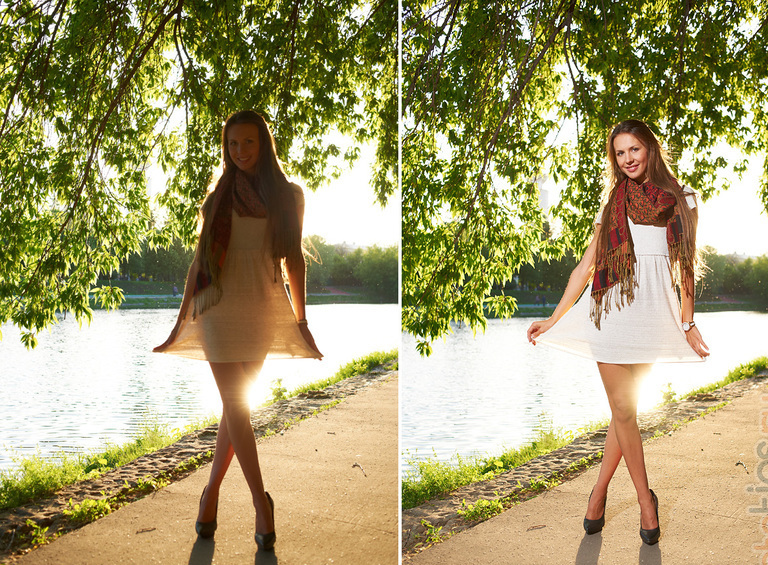 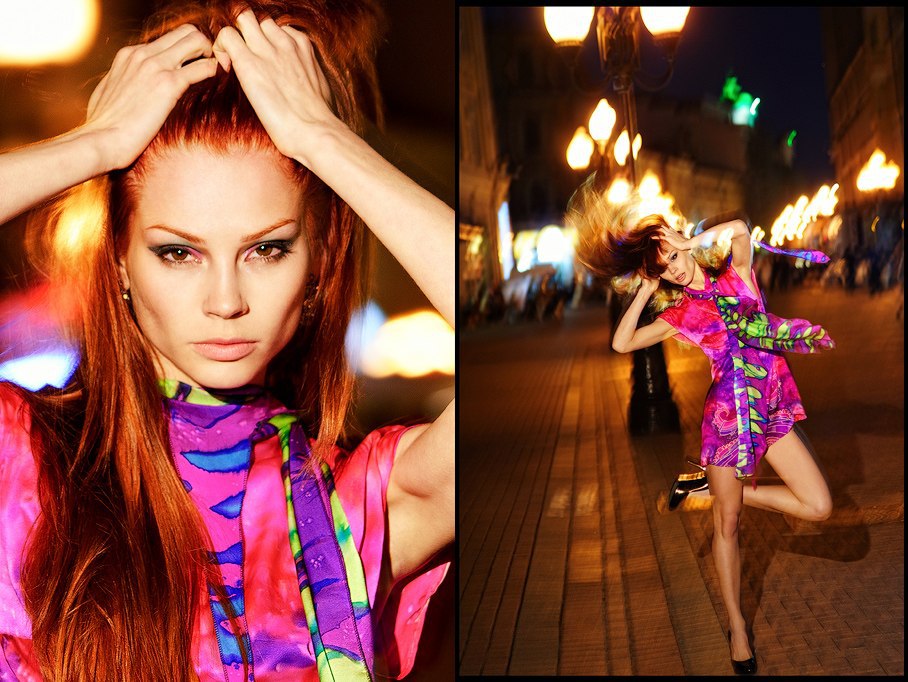 Суть портретной фотографии:
Глаза
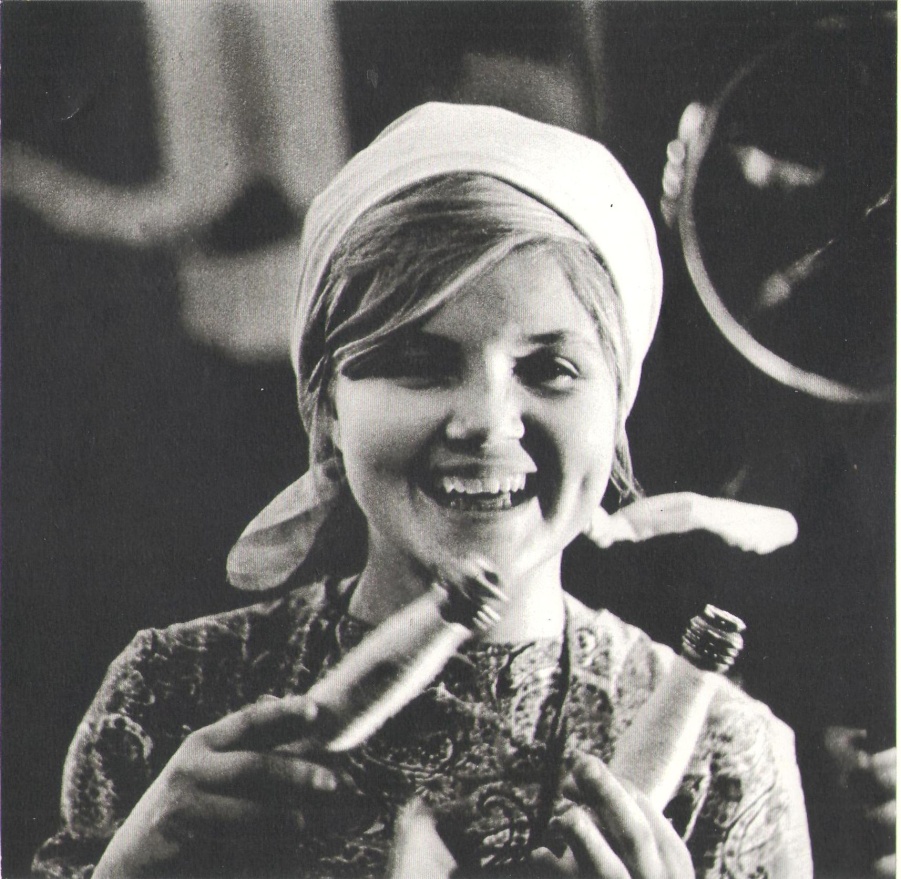 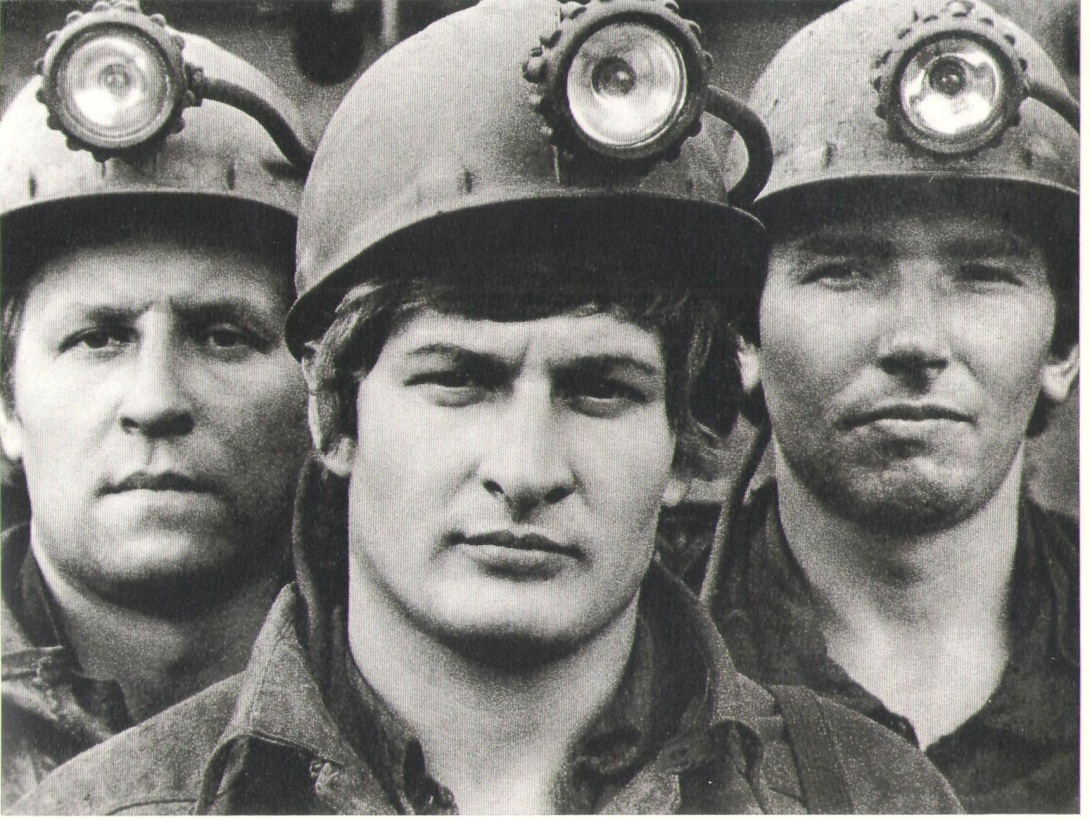 Руки в портрете
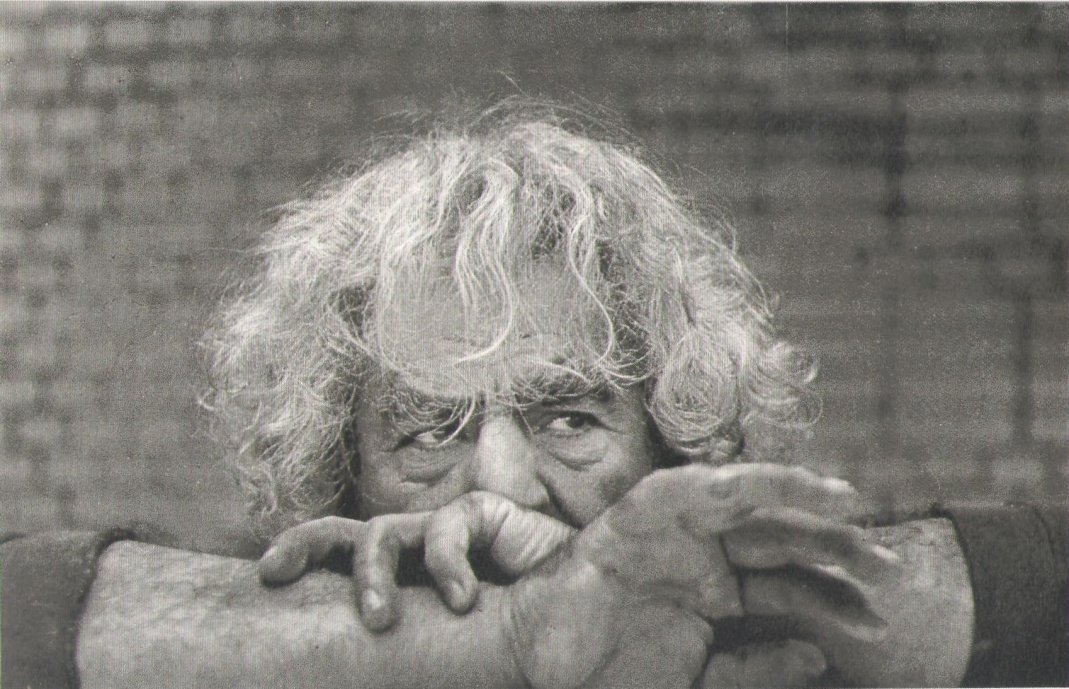 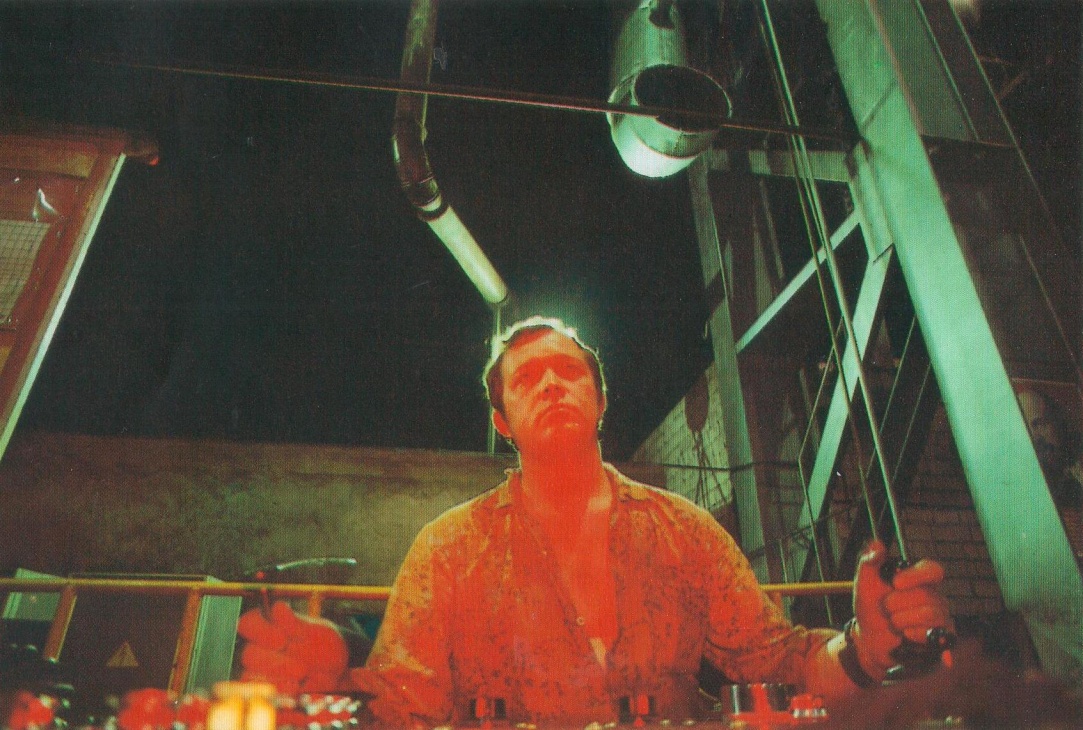 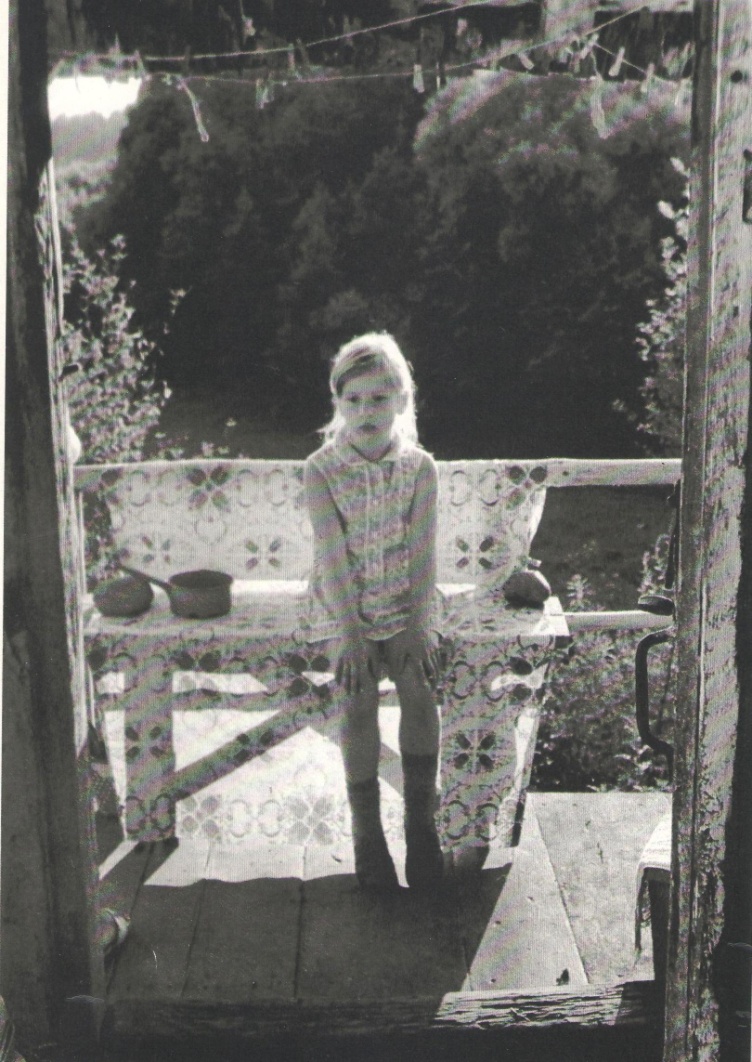 Поза и жест
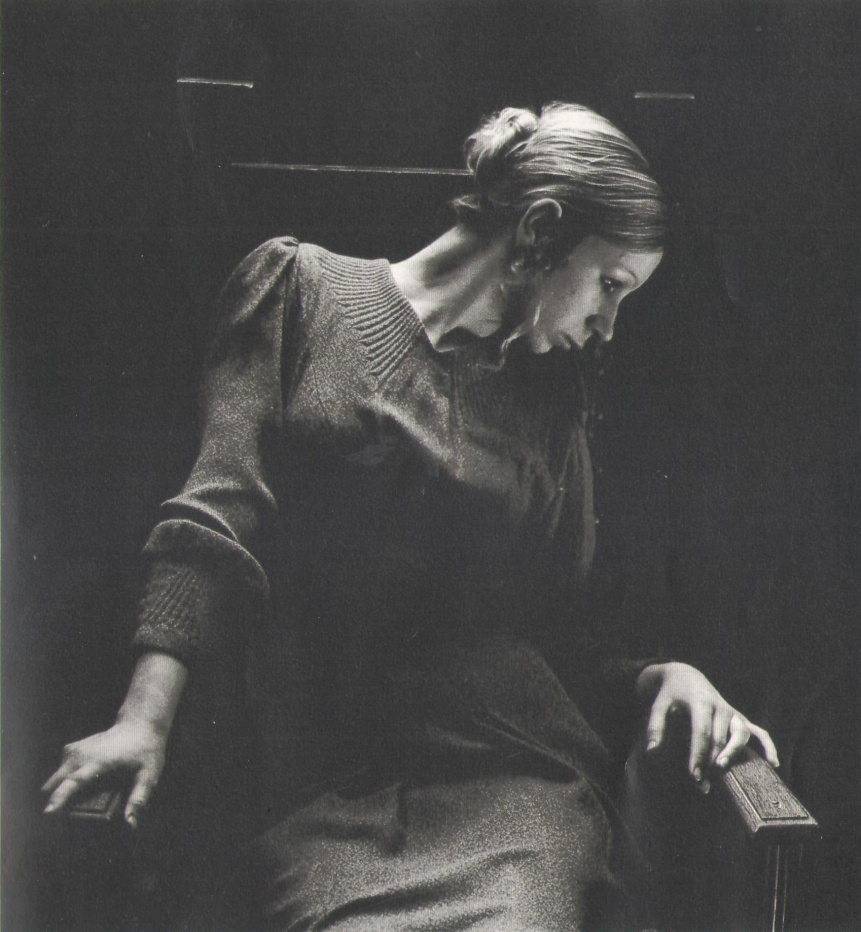 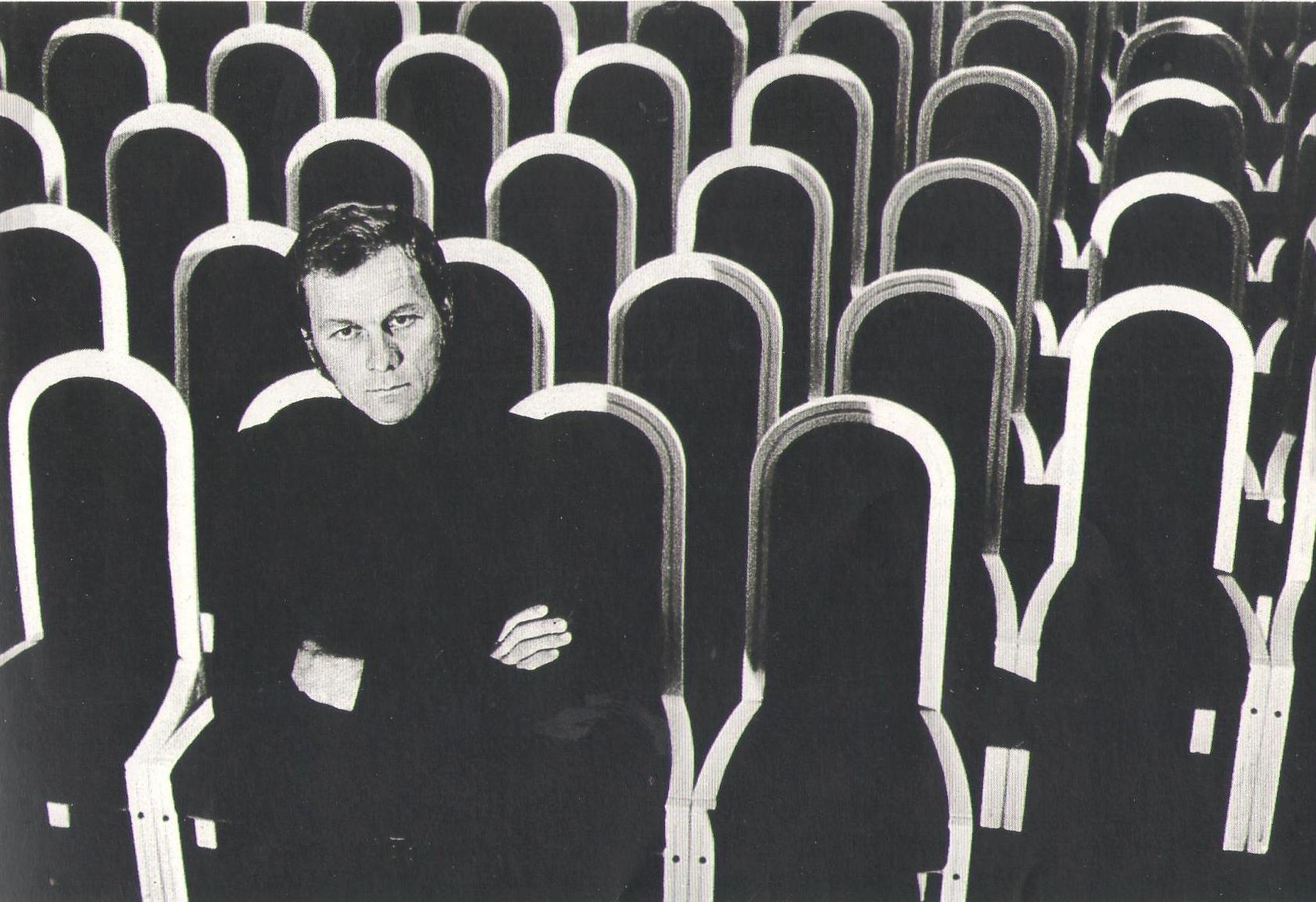 Фон
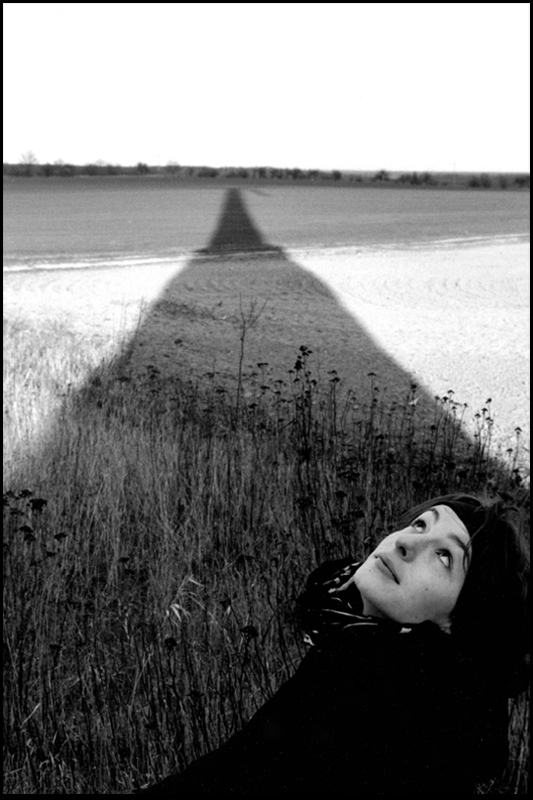 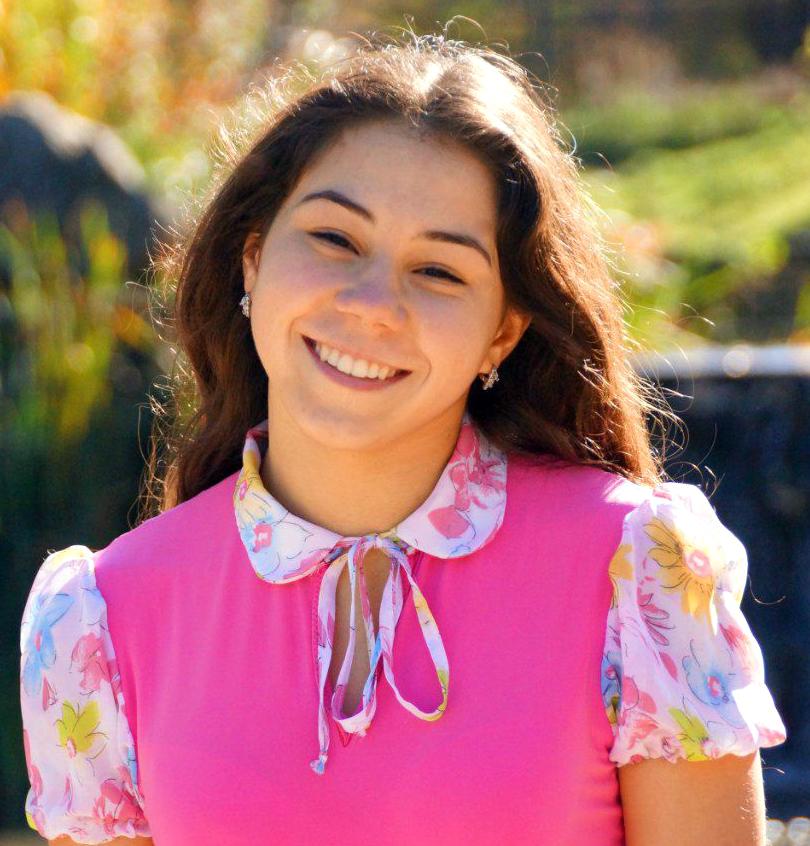 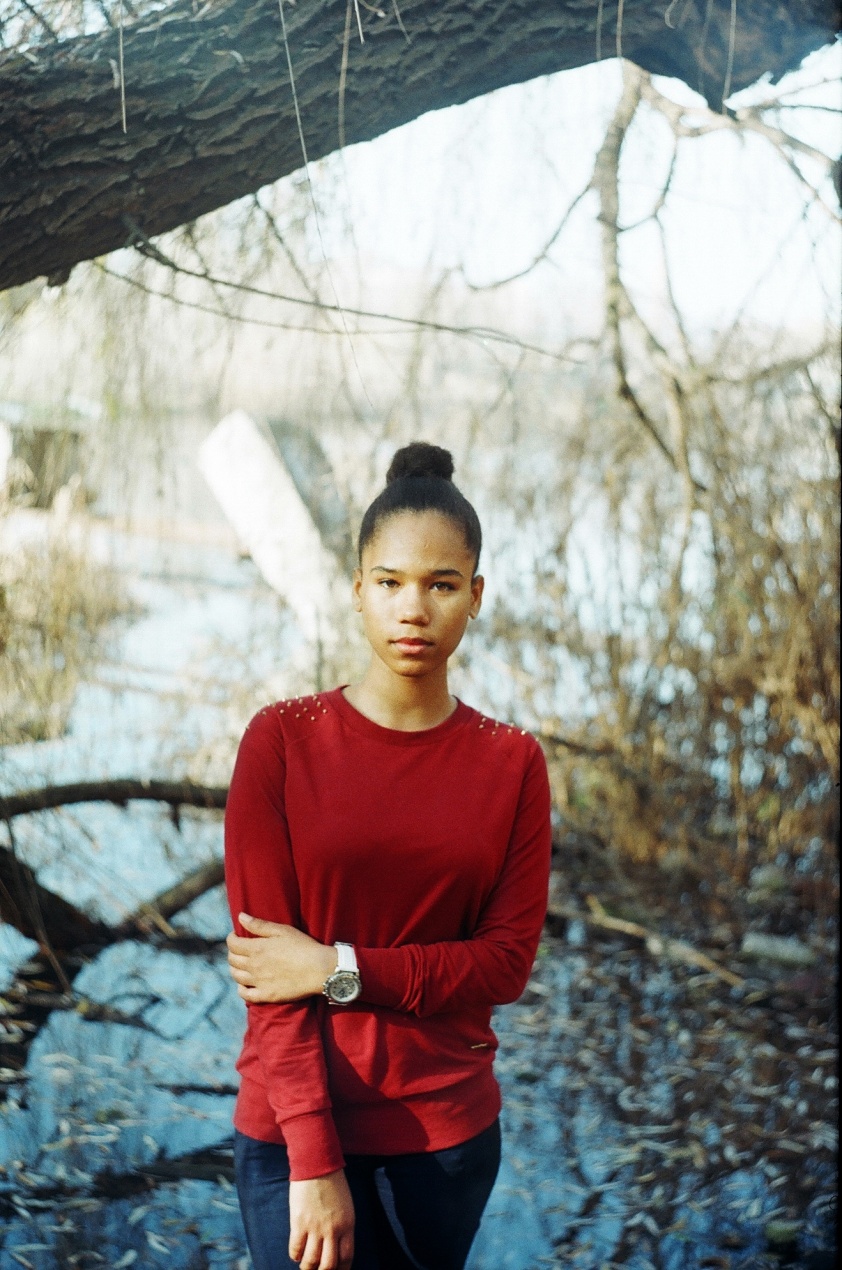 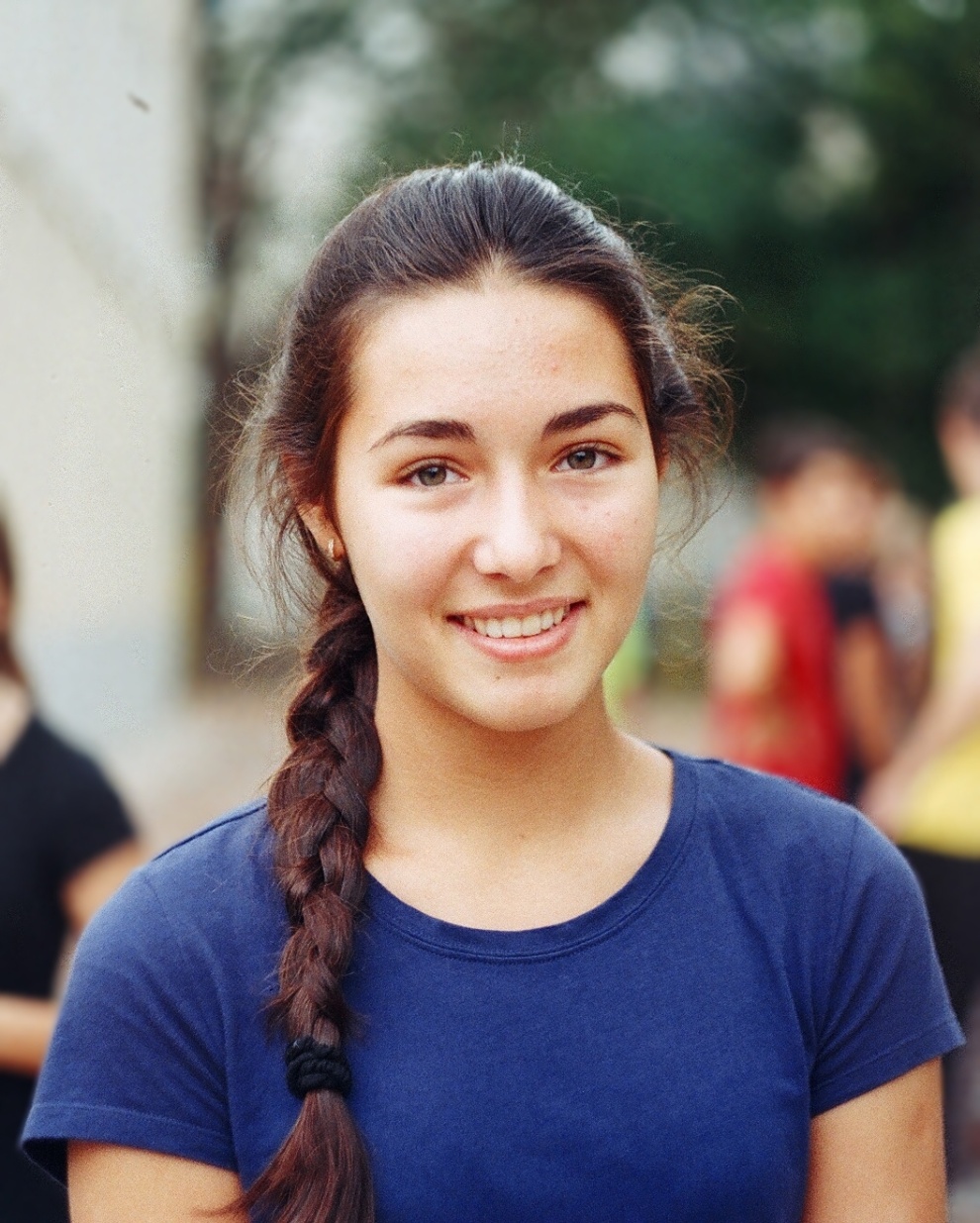 Фотопозирование. Положение головы
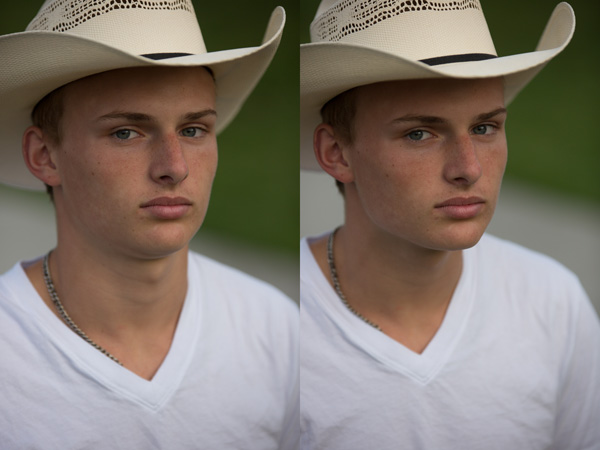 Ракурсы в фотографии делятся следующим образом:
фас (анфас);
лёгкий поворот (ухо не видно за щекой);
классический поворот (кончик носа проецируется на среднюю часть щеки);
критический поворот (нос проецируется на внешнюю линию щеки);
приходящий профиль (кончик носа выходит за очертания щеки, при этом нос закрывает глаз);
профиль;
уходящий профиль.
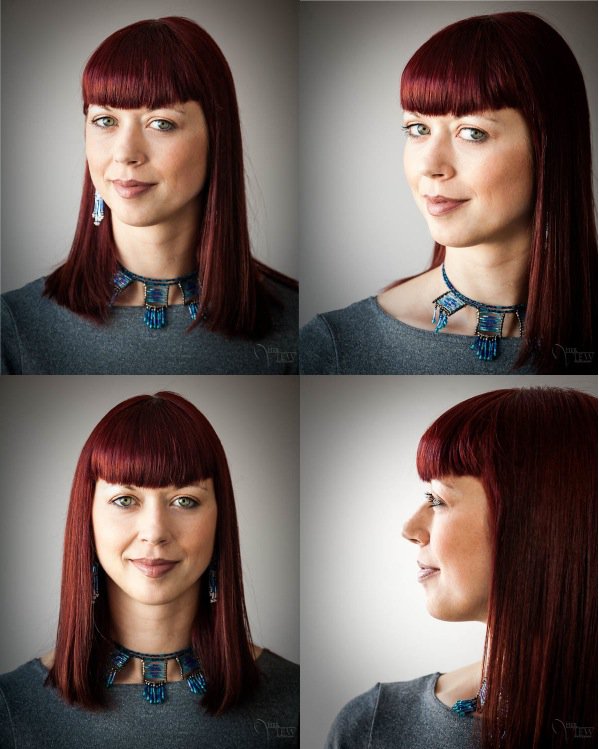 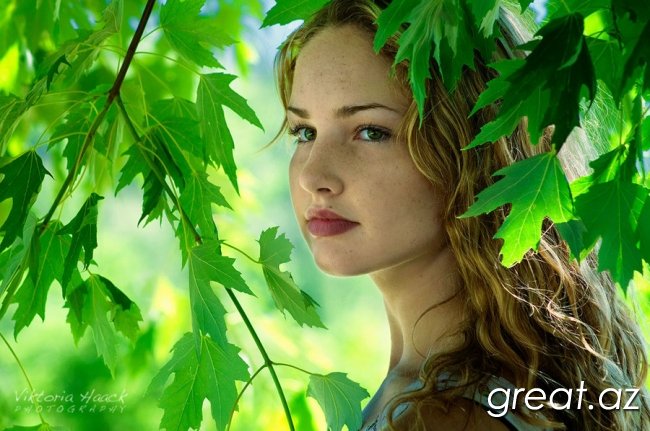 Граница носа не должна выходить за грань дальней щеки
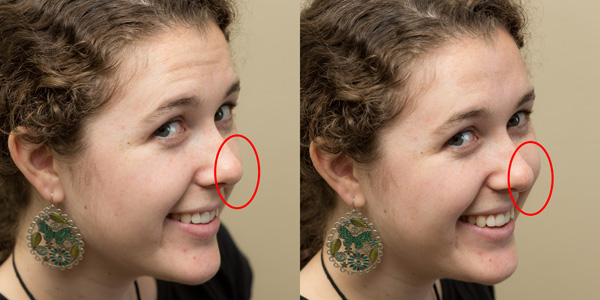 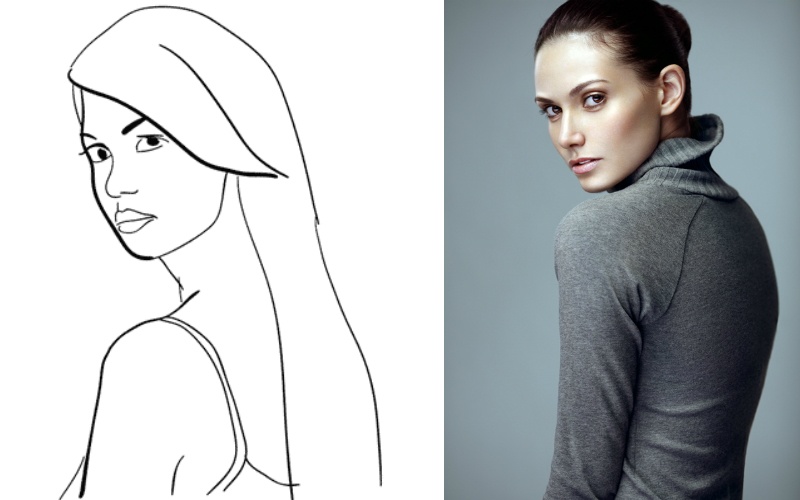 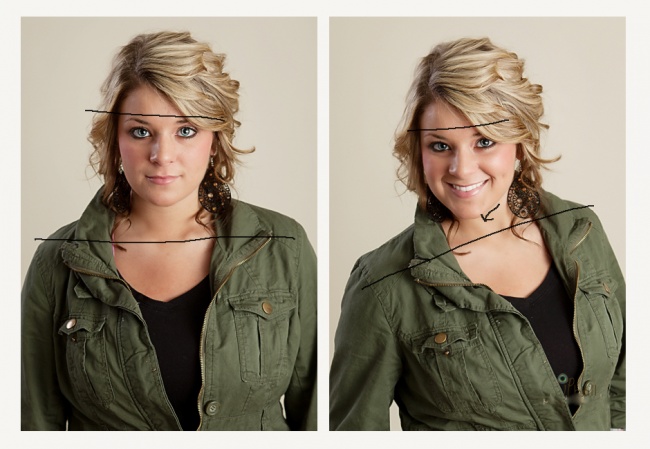 Положение тела
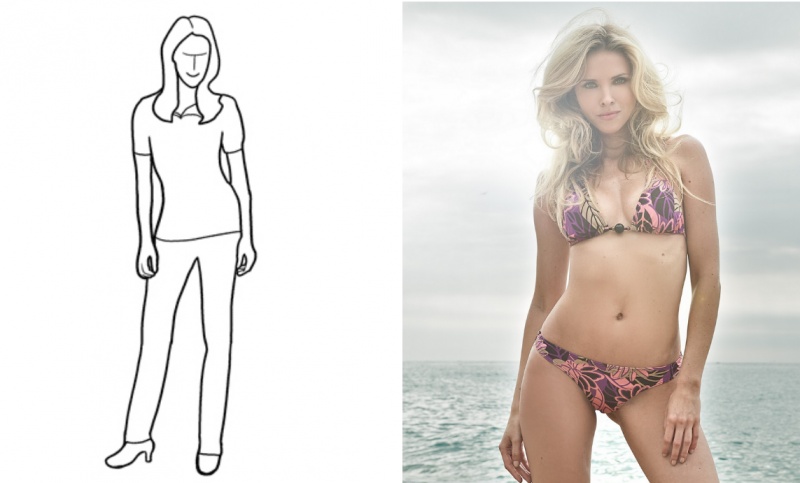 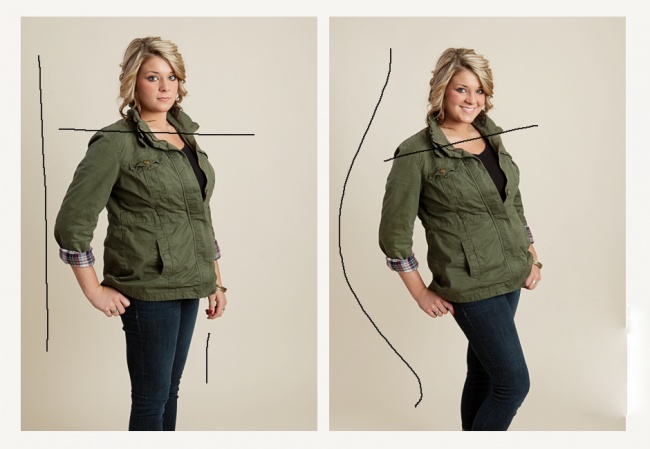 Романтичная, нежная поза
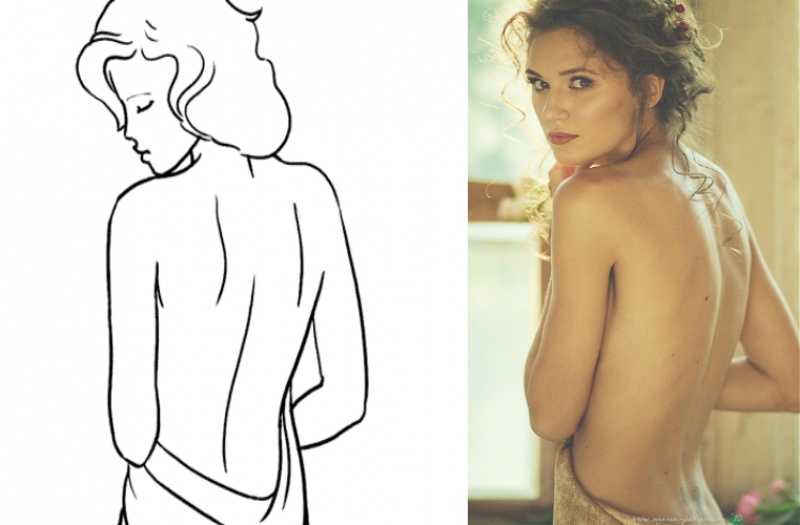 Небольшой наклон вперед может ненавязчиво подчеркнуть формы
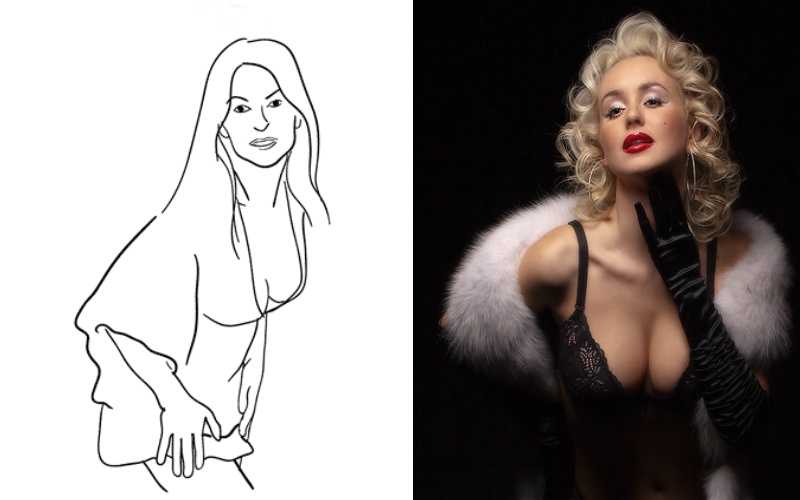 Положение рук
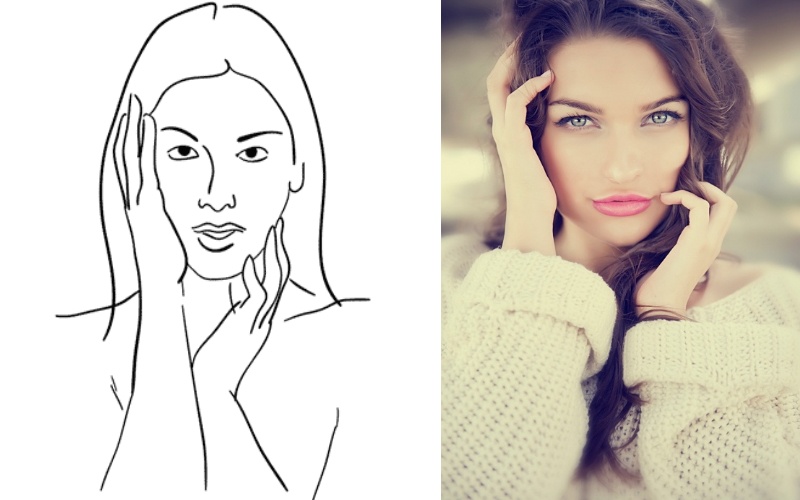 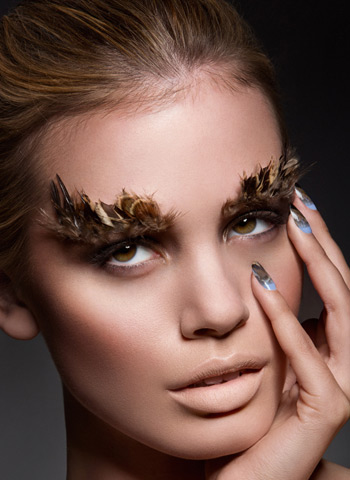 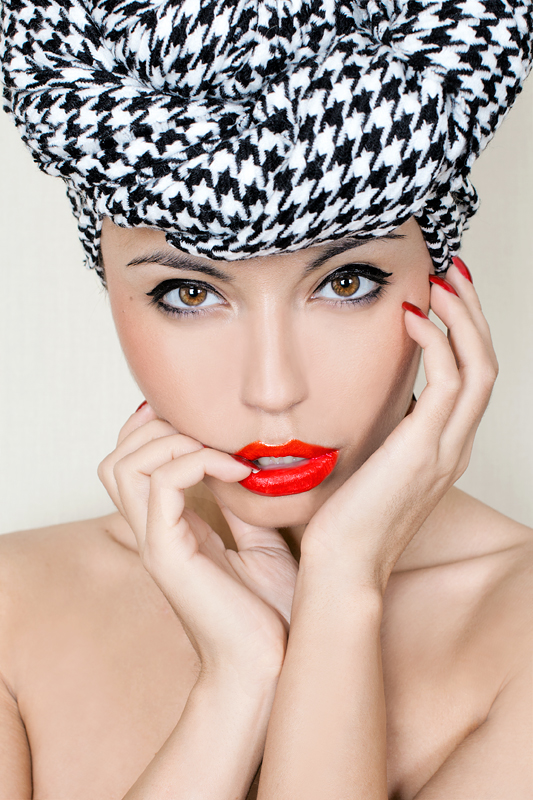 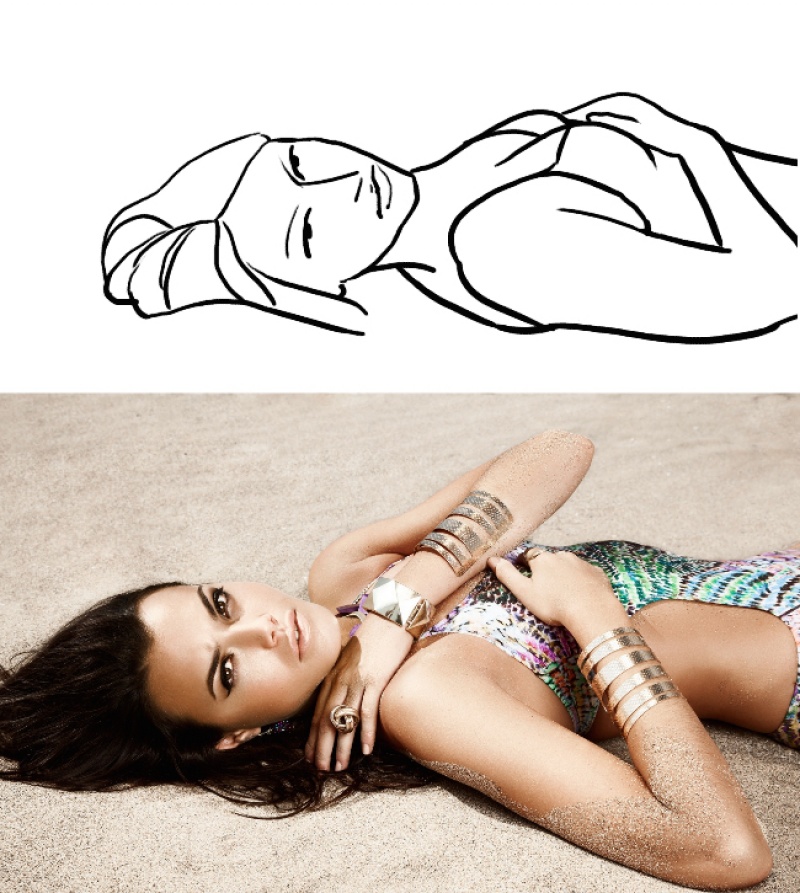 Снимайте на уровне глаз модели
Точка съемки
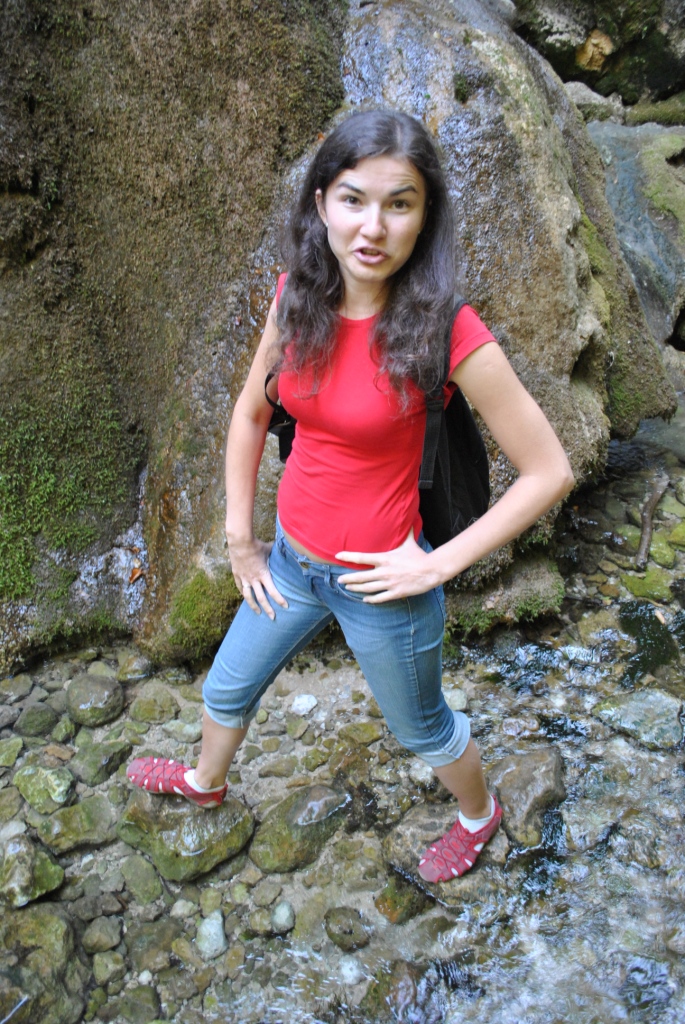 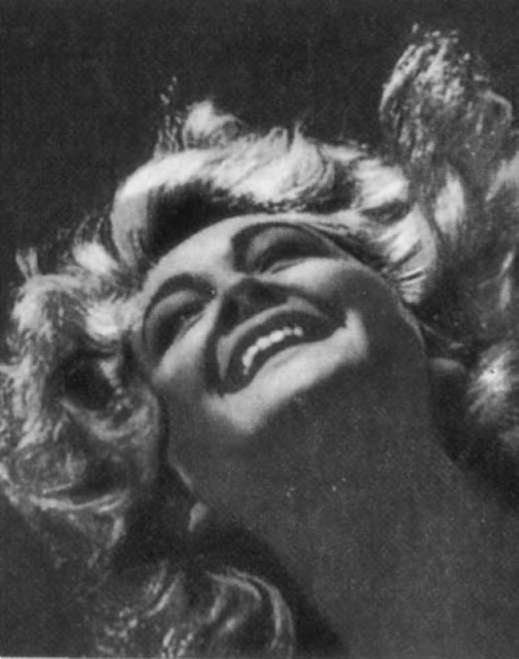 Спасибо за внимание!